Horizontal Flexion
فلکشن افقی استخوان بازو
شکل اجرا: از آبداکشن بازو(90 درجه) به صورت فلکشن بازو می رسد
عضلات شرکت کننده:
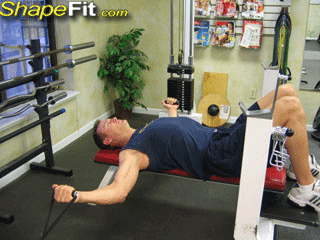 سینه ای بزرگ
بخش قدامی دالی
غرابی بازویی 
سرکوتاه دوسربازویی
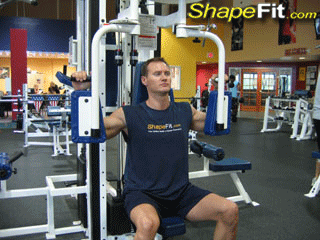 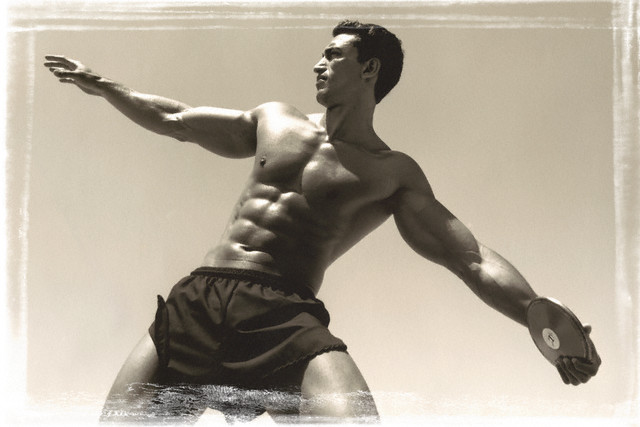 Horizontal Flexion
فلکشن افقی استخوان بازو
همراه با آبداکشن کتف
Protraction
داندانه ای قدامی
سینه ای کوچک
در ورزشهایی مانند: پرتاب دیسک
Horizontal Extension
اکستنشن افقی استخوان بازو
برگشت از حالت فلکشن افقی
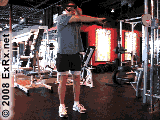 عضلات شرکت کننده:
بخش خلفی دالی
تحت خاری
گرد کوچک
سر دراز سه سربازویی
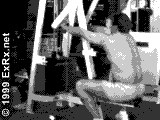 همراه با آداکشن کتف:
Retraction
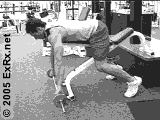 متوازی اضلاع
ذوزنقه بخش 3،2 و 4
عضله دوسربازويي
M. Biceps brachii
مبدأ: سر کوتاه همراه با عضله کوراکوبراکياليس 
به زائده کوراکوئيد استخوان کتف می چسبد.سر دراز به وتر بلندی تبديل شده ،درون ناودان اينتر توبرکولار قرار ميگيرد و به تکمه بالای حفره گلنوئيد اتصال مي يابد.
انتها:وترکوتاه و دراز عضله به يکديگر پيوسته ،
بطن مشترکی ايجاد می کنندکه توسط وتر بلندی به
 توبروزيته راديال Tubrositos radialis   استخوان 
راديوس می چسبد.
عضلات دوسر
M. Biceps brachii
عمل:
سر دراز : دور کننده استخوان بازو؛چرخش خارجی
سر کوتاه : فلکشن ؛ چرحش داخلی ؛ فلکشن افقی
Biceps
عضله دوسربازویی
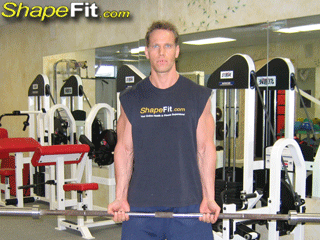 تقویت عضله:
خم کردن آرنج همراه با یک هالتر،
بالا رفتن از طناب و بارفیکس با ساعد چرخیده به بیرون
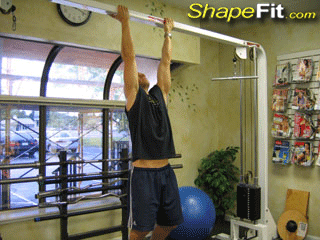 کشش عضله:
آرنج کاملاً باز، استخوان بازو 70 تا 110 درجه از بدن دورکرده و سپس دور کردن افقی شانه تا آخرین 
دامنه حرکتی و ساعد حداکثر چرخش داخلی را داشته باشد
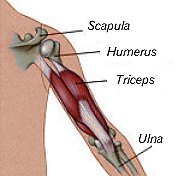 عضله سه سر
M.Triceps brachii
مبدأ: انتهای فوقانی عضله سه اتصال مختلف روی استخوانها دارد. سردراز عضله از تکمه زير گلنوئيد
استخوان کتف شروع می شود . سر داخلی عضله و سر خارجی آن از سطح خلفی استخوان بازو منشأ می گيرد.
انتها:سه سر عضله با يکديگرمتحد شده در پائين به
 تاندون محکمی تبديل می شوند که به سطح فوقانی 
زائده Olecranon استخوان اولنار می چسبد.
عضله سه سر
M.Triceps brachii
عمل براستخوان بازو: اکستنشن؛اداکشن
عمل براستخوان آرنج:اکستنشن
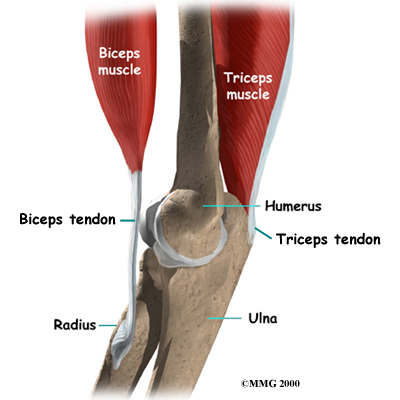 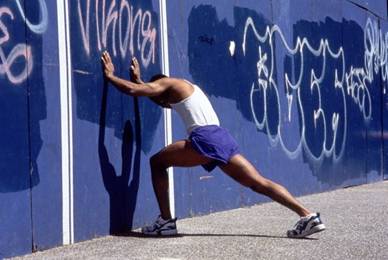 Triceps
عضله سه سربازویی
تقویت عضله:
شنا سوئدی، دیپ پارالل، پرس روی نیمکت، پرس بالای سر و هر حرکتی
که در آن عمل هل دادن با دست ها انجام شود
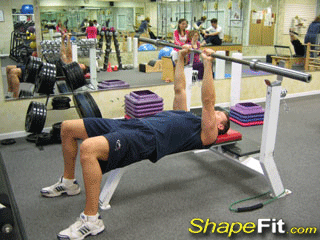 کشش عضله:
خم کردن کامل مفاصل شانه و آرنج
مفصل آرنج
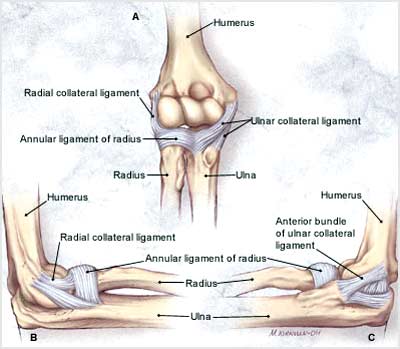 مفصل آرنج
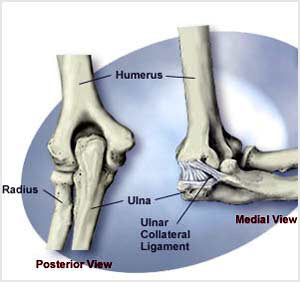 مفصل آرنج
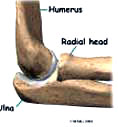 عضله بازوئی
M.Brachialis
مبدأ:نيمه تحتانی سطوح قدامی استخوان بازو.
انتها:زائده منقاری استخوان اولنار.
عمل: تا کننده آرنج
عضله براکورادياليس
M. Brachioradialis
مبدأ:  بالای کنديل خارجی استخوان بازو
انتها: قاعده زائده نيزه ای راديوس

عمل :فلکشن؛ نیمه برون و نیمه درون گرداننده
M. Pronator teres
عضله درون گرداننده گرد
در قسمت قدامی و بالای ساعد قرار دارد
سر ثابت: دارای دو سر می باشد که یکی به قسمت پایین و داخلی استخوان بازو و دیگری به استخوان زند زیزین متصل است.

سر متحرک : سطح خارجی و نز دیک وسط استخوان زند زبرین

عمل : درون گرداننده ساعدو تاکننده مفصل آرنج
M. Pronator quadratus
عضله درون گرداننده چهارگوش
عضله چهار گوشی است 
که روی سطح قدامی استخوان اولنا و راديوس می چسبد.

سر ثابت :یک چهارم پایین سطح قدامی اولنار

سر متحرک : یک چهارم پایین سطح قدامی  رادیوس


عمل :چرخش داخلی ساعد
عضله برون گرداننده
این عضله قابل لمس نیست.
M. Supinatorius
مبدأ: فوق لقمه خارجی بازو وسطح خلفی استخوان اولنا ر
انتها: الياف عضله ، سروگردن راديوس را از خارج
 دور می زنندوبه تنه راديوس مي چسبند.

عمل : چرخش خارجی ساعد
سه گوشه آرنجی   Anconeus
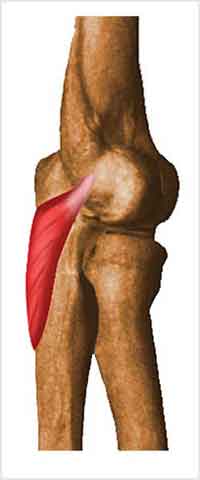 عضله کوچک و سه گوشی است که در بالای
سطح خلفی ساعد قرار دارد.
سر ثابت : سطح خلفی بر جستگی خارجی بازو
سر متحرک : سطح خارجی زائده آرنجی و سطح خلفی استخوان زند ریرین
عمل :باز کننده مفصل آرنج
عضله کف دستی طویل Palmaris longus
سر ثابت: فوق قرقره داخلی استخوان بازو
استخوان های کف دست
سر متحرک :
عمل: تا کننده مچ دست
این عضله در ناحیه ساعد قرار گرفته است و با مشت
 کردن دست قابل لمس می باشد.این عضله عضله ای بسیار 
کوچک میباشد، اما از بهترین تا کننده های مچ دست محسوب میشود
عضله زند اعلایی قدامی Flexor carpi radialis
سر ثابت:فوق قرقره داخلی استخوان بازو
سر متحرک:پایه دوم استخوان کف دست و لبه پایین استخوان 
سوم کف دست
عمل : فلکشن مچ دست
عضله زند اسفلی قدامی flexor carpi ulnaris
سر ثابت: 
1-فوق قرقره داخلی استخوان بازو
2-دوسوم بالای استخوان زند زیرین و زائده آرنجی
سرمتحرک : پنجمین استخوان کف دستی
عمل : تا کننده مچ دست
عضله تا کننده سطحی انگشتان دست(Flexor digitorum superficialis)
سر ثابت : استخوان بازو،زند زیرین و زبرین
سرمتحرک : به وسیله 4 تاندون به کنار بند دوم چهار انگشت دست متصل میشود.
عمل:تا کننده بند دوم انگشتان و تا کننده مچ دست
عضله زند اسفلی خلفی(Extensor carpi ulnaris)سر ثابت:فوق لقمه خارجی استخوان بازو سر متحرک :پشت پایه استخوان دوم کف دستعمل : باز کننده مچ دست
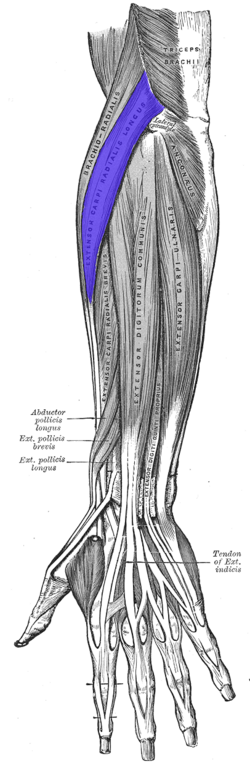 عضله زند اعلایی خلفی(Extensor carpi radiali longus)
عضله زند اعلایی خلفی کوتاه(Extensor carpiradialis bervis)
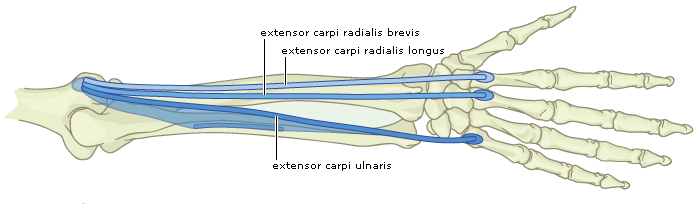 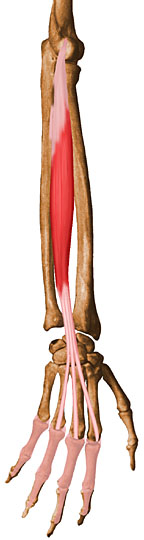 عضله باز کننده انگشتان دست(Extensor digitorum)
این عضله نیز در ناحیه ساعد قرار گرفته است
 و توسط عضلات دیگر پوشانده
شده است و فقط قسمتی از آن قابل لمس می باشد.
عضلات ناحیه ساعد
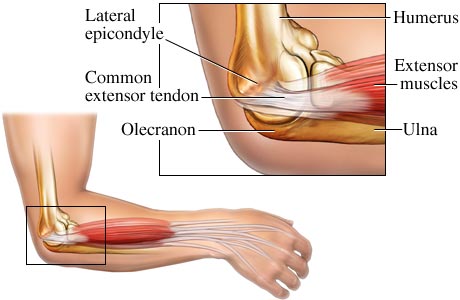 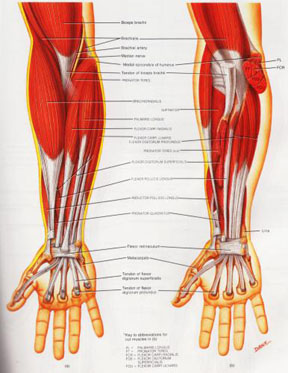 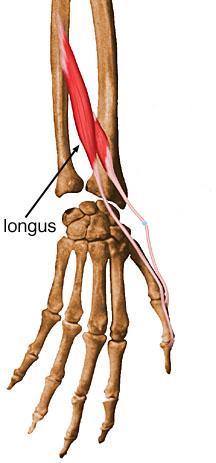 عضله باز کننده دراز شست(Extensor pollicis longus)
این عضله در ناحیه ساعد قرار گرفته است اما لمس کردن آن
 به سختی صورت می گیرد.(هنگامیکه شست حرکت آداکشن را 
انجام می دهد،تاندون آن به راحتی قابل لمس می باشد.(
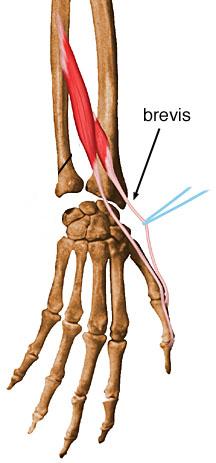 عضله باز کننده کوتاه شست دست(Extensorpollicis brevis)
این عضله در زیر عضله باز کننده دراز شست قرار گرفته است.
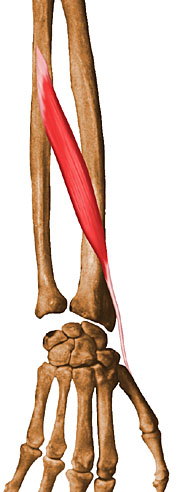 عضله دور کننده دراز شست دست(Abductor pollicis longus)
این عضله به صورت عمقی در ناحیه ساعد قرار گرفته است
  و قابل لمس نمی باشد.
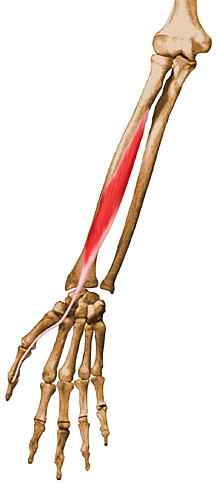 عضله تا کننده دراز شست دست(Flexor pollicis longus)
این عضله در ناحیه قدامی ساعد قرار گرفته است
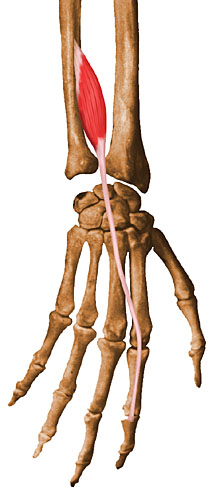 عضله باز کننده انگشت سبابه(Extensor indicis)
در ناحیه ساعد به صورت عمقی قرار گرفته است و قابل لمس نمی باشد
عضله باز کننده انگشت کوچک دست(Extensor digiti minimi)
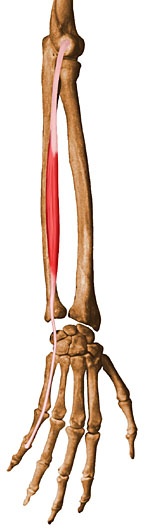 عضله بلندی است که در کنار عضله باز کننده انگشتان قرار دارد.
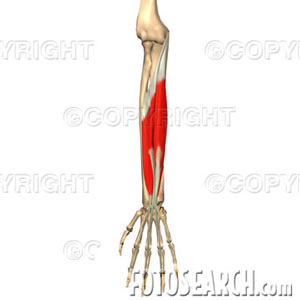 عضله تا کننده عمقی انگشتان دست(Flexor digitorm profunds)
در قسمت عمقی بخش قدامی ساعد قرار گرفته است
و قابل لمس نمی باشد.
عضلات دست
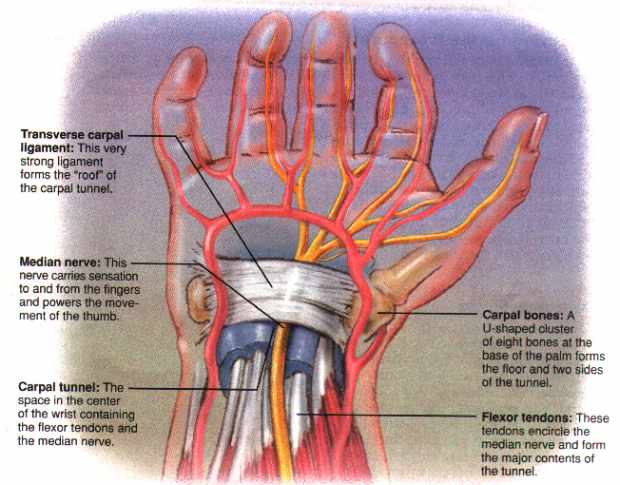 این عضلات در ناحیه کف دست و انگشتان قرار گرفته اند.
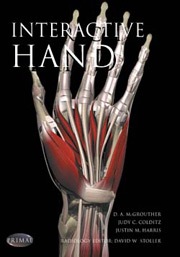 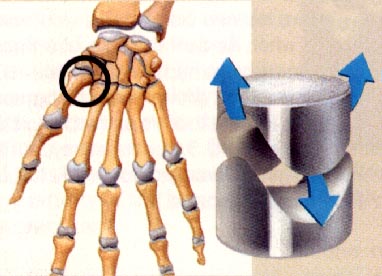 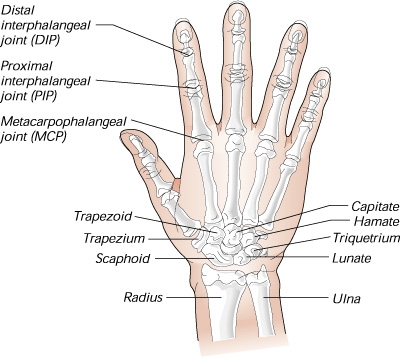 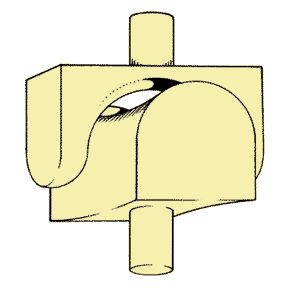 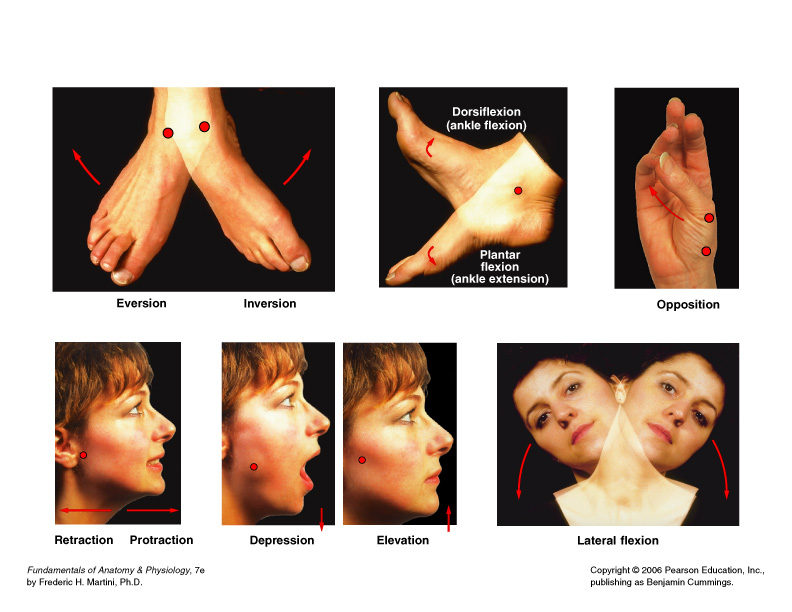 عضلات ناحيه ساعد و دست
عضلات ناحيه ساعد و دست مسئول ايجاد حرکت ساعد ، مچ و انگشتان هستند ودر ناحيه قدامی و خلفی قرار دارند
.
ناحيه قدامی عمدتاً جايگاه خم کننده وناحيه خلفي جايگاه عضلات راست کننده       مي باشند .
حدود 38 عضله در ناحيه ساعد و دست قراردارند.
- عضله درون گرداننده گرد
 عضله خم کننده سطحی انگشتان
 عضله خم کننده عمقی انگشتان
 عضله خم کننده بلند شست
 عضله درون گرداننده چهار گوش
مهمترين آنها عبارتند از: - عضلات ناحيه قدامی ساعد
عضله براکورادياليس
 عضله راست کننده مشترک انگشتان
 عضله برون گرداننده
 عضله راست کننده بلند شست
- عضلات ناحيه خلفی ساعد
تفاوت لگن مرد وزن
مدخل لگن در زن بيضي و در مرد دايره اي شكل است
 لگن زن كوتاهتر بوده حالت قيفي كمتر دارد
 زاويه بين استخوان شرمگاهي در زن (85 درجه)
بيشتر از مرد(55درجه) است
 بريدگي سياتيكي بزرگ در زن بزرگتر از مرد است
 سوراخ سدادي در زن مثلثي و در مرد بيضي شكل است.
ساختمان استخواني مفصل
اين مفصل به معناي  واقعي از نوع كروي مي باشد ، بدين شكل كه سرگرد و كروي شكل استخوان ران درداخل حفره گود و حقه اي استخوان لگن خاصره 
        به طور عمقي قرار مي گيرد،  حفره حقه اي خود از تركيب  :  سه استخوان  شرمگاهي  ،  نشيمنگاهي  و        تهي گاهي تشكيل گرديده است .
        هم سركروي شكل استخوان ران و هم سطح داخلي حفره  حقه اي از بافت  غضروفي پوشيده شده است ومفصلي با سطحي نرم ولغزنده بوجود مي آورند كه حركت درآن  براحتي انجام مي شود و در عين حال 
        بصورت ضربه گير عمل ميكند.
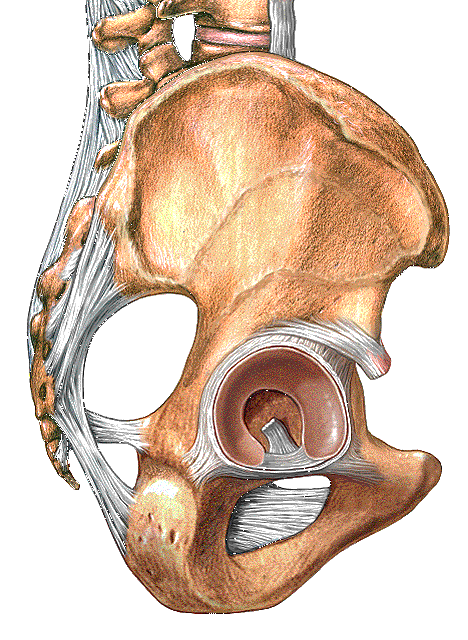 استخوان هاي مفصل ران وكمربند لگني
استخوان هاي لگن يا بي نام چپ و راست نيز در 
      قسمت خلفي بوسیله استخوان خاجي به هم متصل شده ، كمربند لگني را بوجود مي آورند.

      استخوان خاجي را میتوان به عنوان  بخش الحاقي ستون مهره ،كه از به هم جوش خوردن پنج مهره تشكيل شده  ، مورد بررسي قرار داد.

      سه استخوان خاصره ، نشيمنگاه و شرمگاه هنگام تولد و در دوره ي رشد  و نمو به صورت   مجزا هستند ولي درزمان بلوغ به هم جوش مي خورند واستخوان بي نام يا لگن را تشكيل مي دهند .
ليگامنت هاي مفصل ران
ليگامنت هاي محكمي علاوه  براستحكام موجب محدوديت حركت مفصل ران مي گردند.  
      ليگامنت عرضي حقه اي كه يك  ليگامنت پهن و قوي است  حفره حقه اي را كامل ميكند  . 
      ليگامنت بزرگ راني از حفره حقه اي  به سركروي شكل استخوان ران مي چسبد. 
      علاوه بر آن سه ليگامنت خارجي، استخوان ران را به استخوان خاصره محكم مي نمايند  و به 
      نامهاي هريك  از سه استخوان تشكيل دهنده استخوان  بي نام  يعني ليگامنت  عانه اي  راني ، 
      ليگامنت وركي راني و ليگامنت خاصره اي راني گفته ميشوند
ليگامنت هاي مفصل ران
ليگامنت  خاصره اي  راني  با  موقعيت  قرارگيري كنترل حركت  اكستنشن و چرخش  داخلي  و خارجي  ران  را عهده دار است.

 ليگامنت عانه اي راني ازدورشدن بيش از حد پا ازمفصل ران جلوگيري كرده و حركت  اكستنشن و چرخش خارجي را كنترل مي نمايد

ليگامنت قدرتمند وركي  راني كه  در پشت كپسول  مفصل ران  قرار دارد مسئول  محدود نمودن حركت چرخش داخلي و نزديك شدن پا درحالت فلكشن ران ميباشد .
عضله سوئز ) (Psoas : 
      معمولا تحت عنوان دو بخش سوئزبزرگ 
      و سوئزكوچك  مطالعه  مي شود و  به طور
      عمقي قرارگرفته است .
       سرثابت : كنارخارجي دوازدهمين  مهره پشتي وتمام مهره هاي كمري و غضروفهاي بين مهره اي
     سرمتحرك : برجستگي كوچك استخوان ران
     عمل : فلکشن استخوان ران
عضله خاصره اي ) Iliacus :(
     مطابق نامش درسطح قدامي لگن خاصره قرار گرفته است وقابل لمس نيست.
    سرثابت: سطح قدامي حفره ي خاصره اي 
    سرمتحرك : تاندون عضله سوئزروي برآمدگي كوچك استخوان ران 
عمل : فلکشن ران
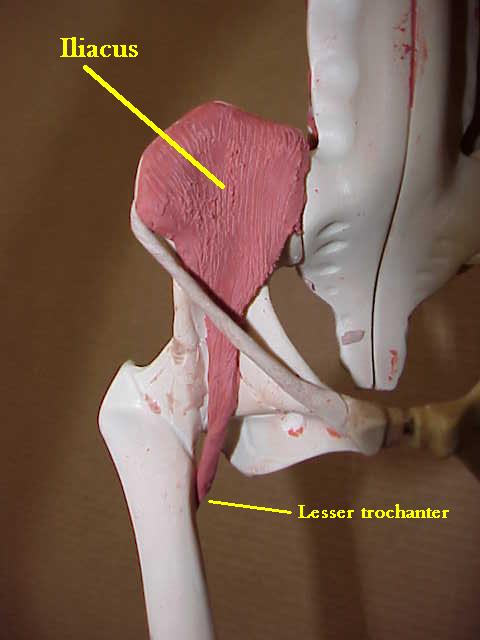 عضله راست قدامي ) Rectous Femoris  (
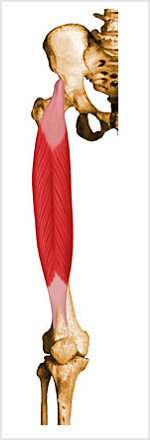 همان طوركه از نامش پبدايت در سطح قدامي ران قرار گرفته است و بين دو مفصل ران و زانو قابل لمس است.
       سرثابت: داراي دو سر است ،يكي به خار خاصره اي تحتاني قدامي و ديگري به بالاي حفره حقه اي متصل است.
      سرمتحرك : لبه بالائي استخوان كشكك 
      عمل : تاكننده يا فلكسور ران
عضله راست قدامي ) Rectous Femoris  (
اين عضله به مانند عضلات سوئز و خاصره اي  چون  در سطح  قدامي  محور  فرونتال قرار دارد ازتاكننده هاي اصلي ران بوده و امتداد خط كشش اين عضله كاملا موازي با استخوان ران مي باشد .اين عضله استخوان خاصره را به پايين و جلو مي چرخاند كه عضلات شكم بايستي ازانجام اين كارجلوگيري نمايند ،معمولا دراشخاص مسن به علت ضعف عضلات شكم و كشش مداوم 
عضلات تاكننده ران ،لگن خاصره به طرف جلو و پايين گردش مي كند و انحناي عميقي در ناحيه كمر ايجاد مي شود كه مي تواند موجب بروز درد هاي كمر گردد.اين عضله ازبازكننده هاي  مفصل زانو نيز مي باشد.
تقويت عضله راست قدامي
عضله شانه اي )  Pectineus (
عضله اي  است كوتاه و كلفت كه  در بالاي  عضله  نزديك كننده  دراز  و به موازات آن قراردارد . اين عضله به طور كامل در زير دو عضله راست قدامي  و خياطه  قرار گرفته  است و لمس كردن آن  مشكل است  و در عين حال ممكن است با عضلات اطراف آن اشتباه شود .
       سرثابت: روي استخوان عانه 
       سرمتحرك : سطح خلفي استخوان ران
عمل : فلکشن ؛اداکشن ران
عضله شانه ای(Pectineus)
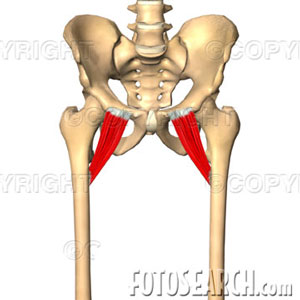 این عضله در زیر عضله راست قدامی و خیاطه قرار گرفته است
و لمس کردن آن مشکل است.
عضله خیاطه(Sartorius)
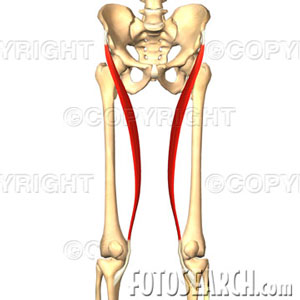 این عضله بلندترین عضله بدن می باشد و به صورت مورب ازقسمت خارجی ران به سمت داخل ران  کشیده شده است
              (این عضله تا کننده مفصل زانو نیز می باشد.)
عضله خیاطه
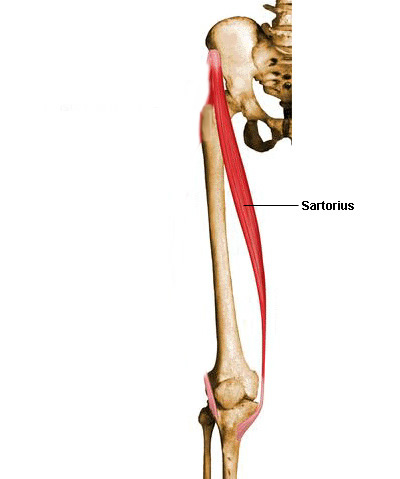 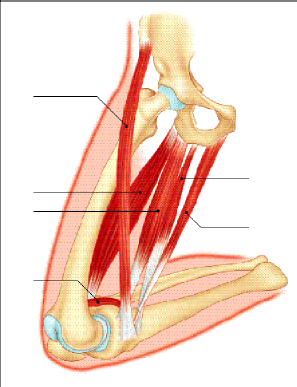 عضله کشنده پهن نیام(Tensor facsia latae)
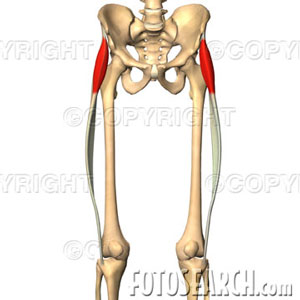 این عضله در بخش قدامی، خارجی و بالای ران قرار دارد.
عضله سرینی بزرگ(Glutes maximus)
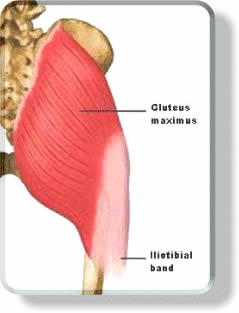 بزرگترین عضله ناحیه باسن است و در بخش خلفی ران قابل لمس می باشد.
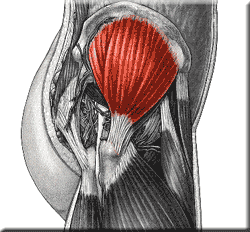 عضله سرینی میانی(Glutes medius)
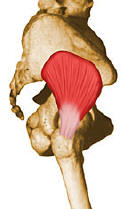 قسمتی از این عضله در زیر عضله سرینی بزرگ قرار گرفته است
الیاف عضلانی بخش قدامی: عمل تا شدن
الیاف عضلانی بخش خلفی: باز شدن و چرخش خارجی
عضله سرینی کوچک(Glutes minimus)
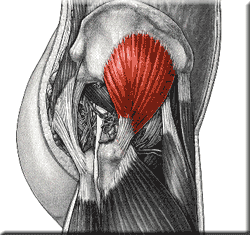 کوچکترین عضله ناحیه باسن می باشد
  و به طور کامل توسط عضله سرینی میانی پوشیده  شده است 
  و قابل لمس نمی باشد.
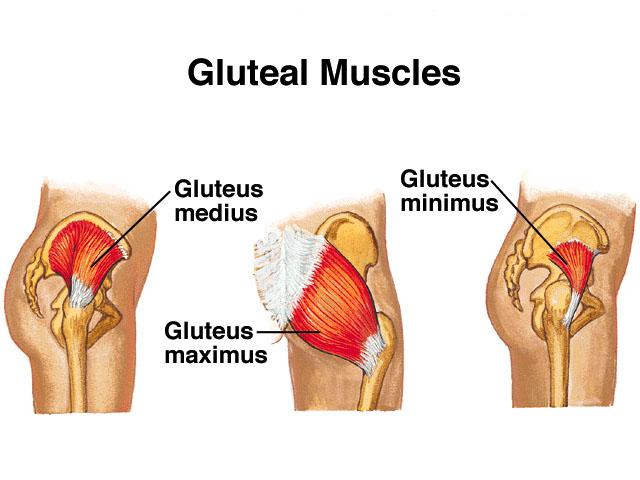 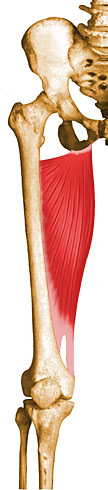 عضله نزدیک کنده بزرگ(Adductor magnus)
این عضله در بخش میانی ران قرار گرفته است و بزرگترین عضله 
از گروه نزدیک کننده ها می باشد.این عضله قابل لمس نمی باشد 
چون توسط عضلات مختلف پوشیده شده است.
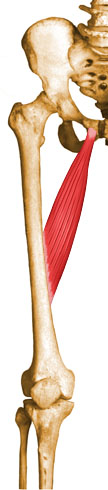 عضله نزدیک کننده طویل(Adductor longus)
این عضله در بخش داخلی ران قرار گرفته است و قابل لمس نمی باشد.
عضله نزدیک کننده کوتاه(Adductor brevis)
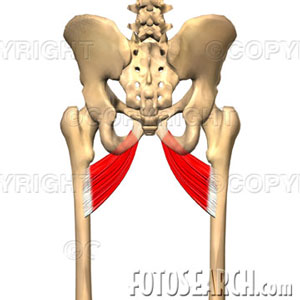 کوچکترین عضله نزدیک کننده ران می باشد و قابل لمس نیست.
عضله راست داخلی(Gracilis)
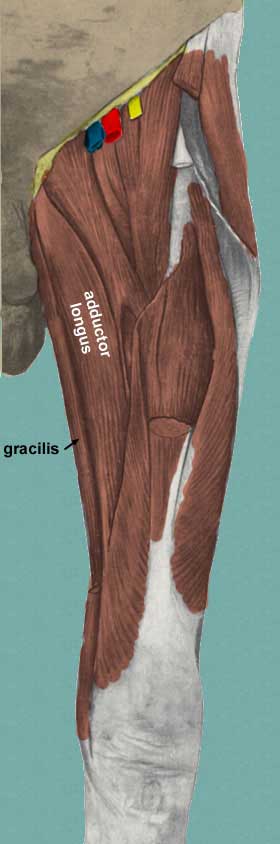 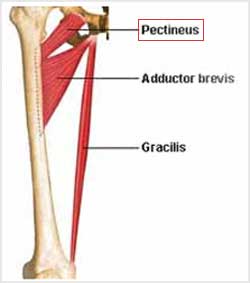 عضله باریک و بلندی است گه به صورت سطحی در ناحیه
 داخلی ران قرار گرفته است،اما لمس کردن آن به سختی صورت می گیرد
گروه عضلات همسترینگ(Hamstring)
این عضلات 3تا هستند ،
و سر ثابت هر سه عضله برجستگی ورکی استخوان ورک می باشد.
این عضلات در بخش خلفی ران قرار گرفته اند.
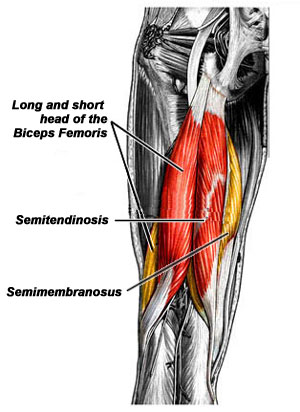 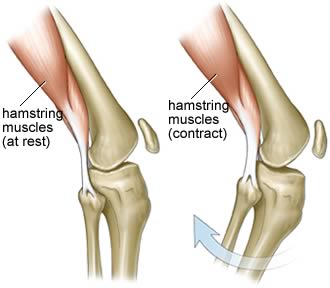 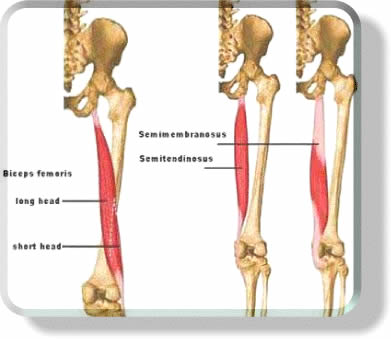 1- عضله نیم وتری(Semitendinosus)
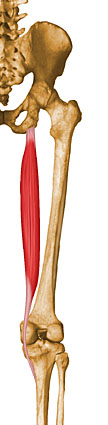 سر متحرک این عضله، بخش قدامی و داخلی استخوان درشت نی،
در کنار تاندون عضله راست داخلی می باشد.
عمل این عضله باز کردن،و کمک به چرخش داخلی ران می باشد.
(Extension, Hyper extension and Inward rotation)
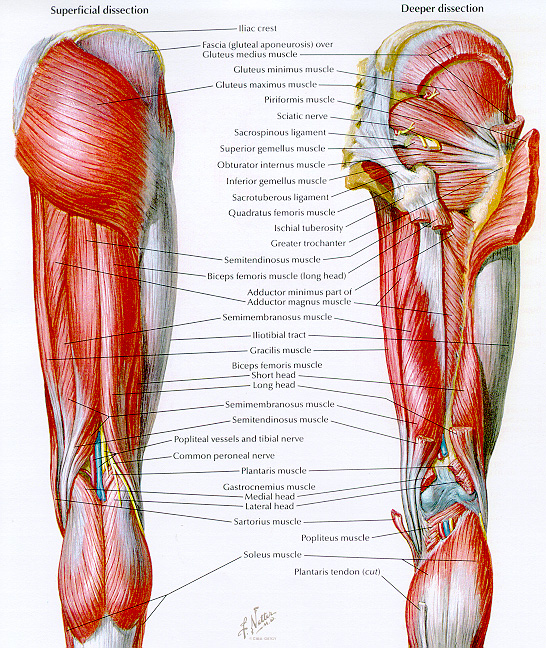 2-عضله نیم غشایی(Semimembranons)
سر متحرک این عضله در بخش خلفی و داخلی استخوان درشت نی قرار دارد.
عمل این عضله باز کردن و کمک به چرخش داخلی استخوان ران می باشد.
(Extension, Hyper Extension and Inward rotation)
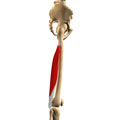 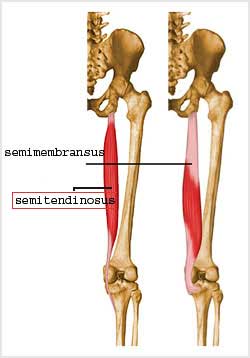 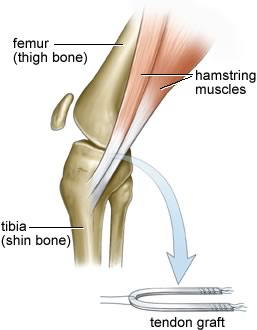 3-عضله دو سر رانی(Biceps femoris)
سرمتحرک این عضله برجستگی خارجی درشت نی و سر استخوان نازک نی می باشد.
عمل این عضله باز کردن و کمک به چرخش خارجی استخوان ران می باشد
(Extension, hyper Extension and Outward rotation)
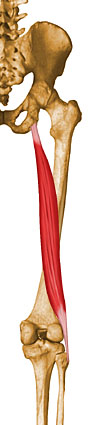 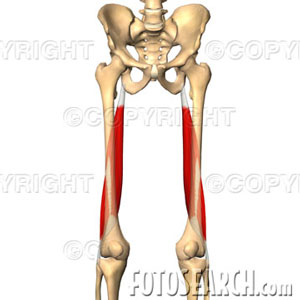 عضلات چرخش دهنده خارجی(Outward rotators)
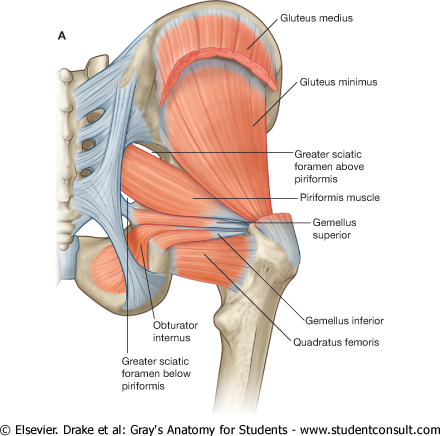 این عضلات 6تا هستند 
که در ناحیه لگن و ران به طور عمقی و افقی قرار گرفته اند.
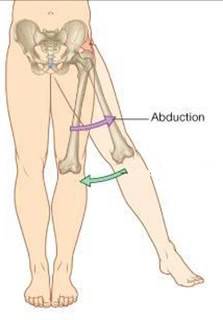 Deep Dissection
GLUTEUS MEDIUS AND MINIMUS MUSCLE
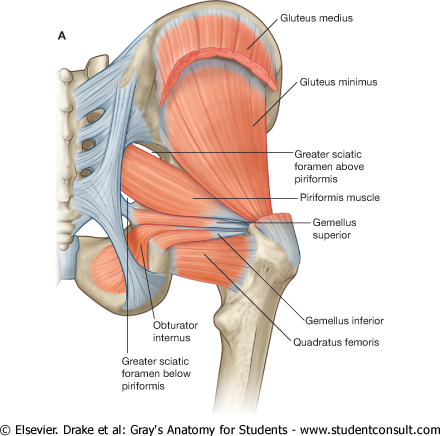 gluteus medius muscle
gluteus minimus muscle
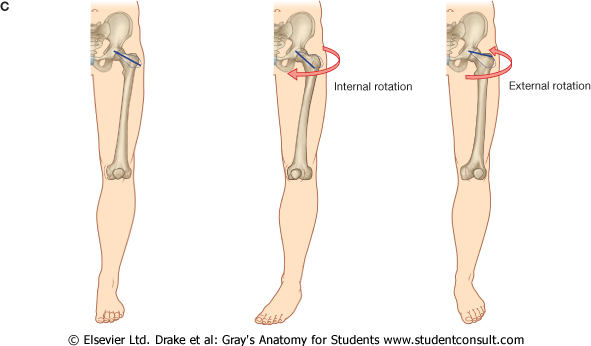 Deep to gluteus maximus muscle:
	gluteus medius muscle
	gluteus minimus muscle

 They abduct the thigh and rotate it medially (internally).
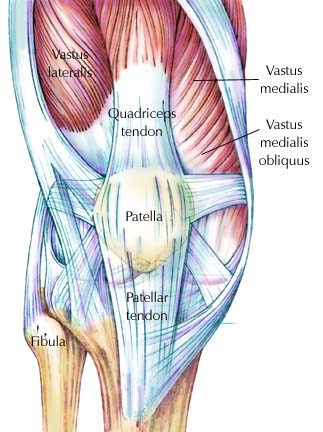 عضلات زانو(knee)
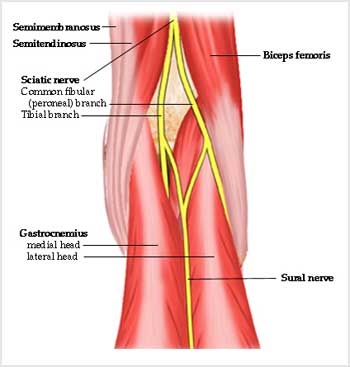 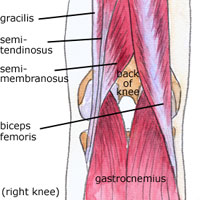 عضلات عمل کننده بر مفصل زانو:
-عضله راست قدامی(علاوه بر عملکرد بر روی ران باز کننده زانو نیز می باشد)Extension
-عضله خیاطه(علاوه بر عملکرد بر روی مفصل ران تا کننده زانو نیز می باشد)Flexion
-عضله راست داخلی(علاوه بر عملکرد بر روی فصل ران تا کننده زانو نیز می باشد)Flexion
-عضله نیم وتری(علاوه بر باز کردن ران تا کننده زانو نیز می باشد)Flexion
-عضله نیم غشایی(علاوه برباز کردن ران تا کننده زانو نیز می باشد)Flexion
-عضله دوسر رانی(علاوه بر باز کردن ران تا کننده زانو نیز می باشد)Flexion

تمامی عضلات فوق بر هر دو مفصل ران و زانو عمل
می کنند
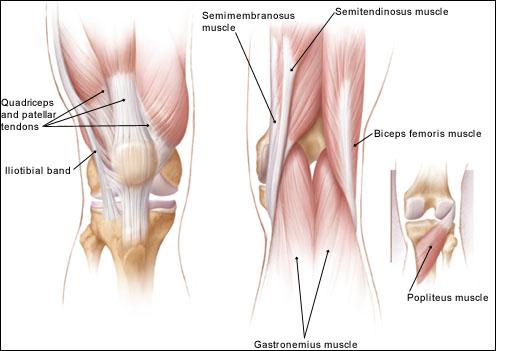 عضلات رانی(Vasti)
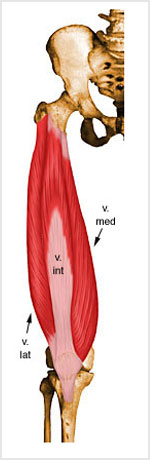 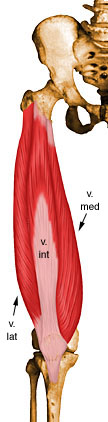 عضله رکبی(Popliteus)
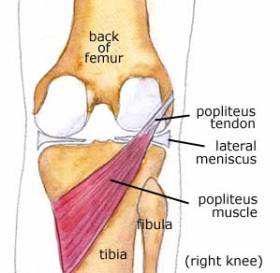 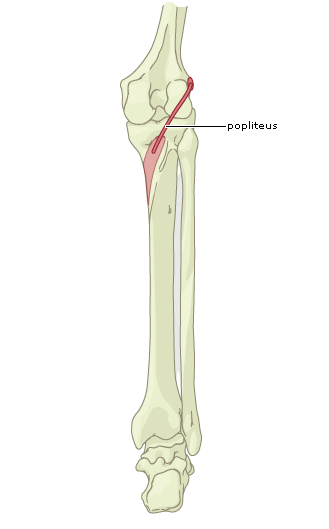 این عضله در ناحیه خلفی زانو به صورت عمقی قرار گرفته است
و قابل لمس نمی باشد.
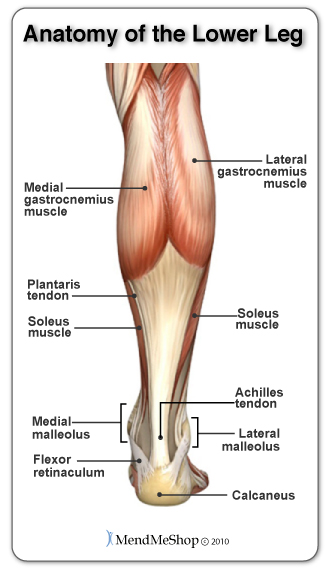 عضله دوقلو(Gastrocnemius)
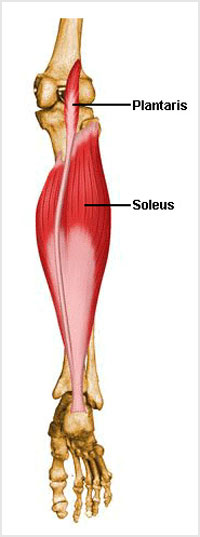 عضله کف پایی(Plantaris)
عضله بسیار کوچکی می باشد و بین دو عضله
نعلی و دوقلو قرار گرفته است.
-عضلات شرکت کننده                       -عضلات شرکت کننده در چرخش داخلی درشت نی :                در چرخش خارجی درشت نی:
عضله دو سر رانی در این حرکت منقبض می شود.
1- عضله نیم وتری
2-عضله نیم غشایی
3-عضله خیاطه
4-عضله راست داخلی
5-عضله رکبی
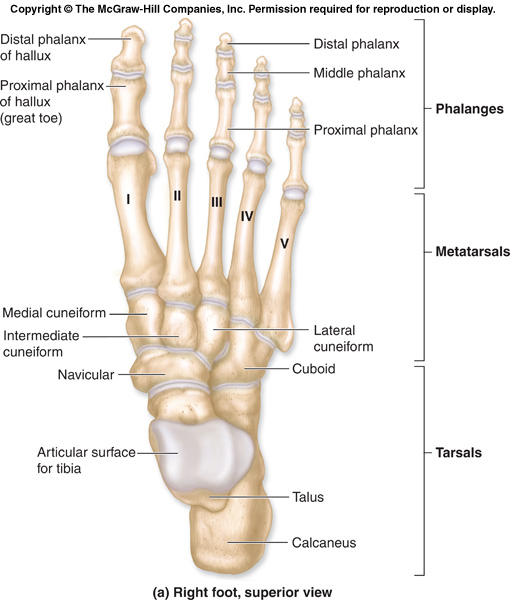 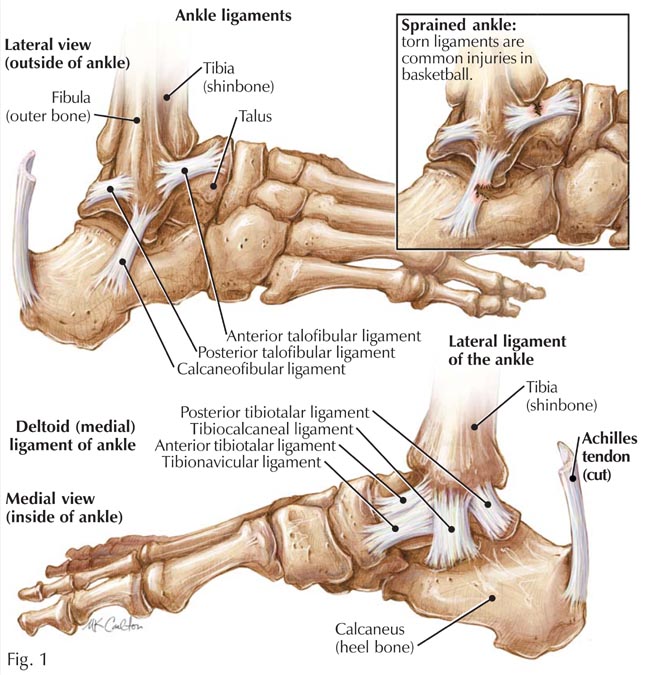 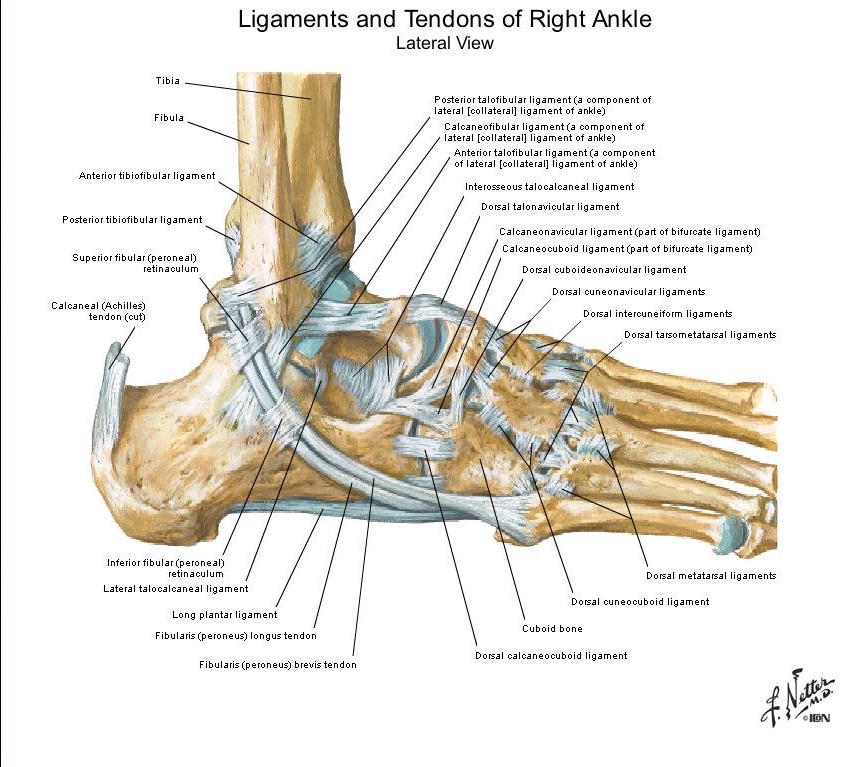 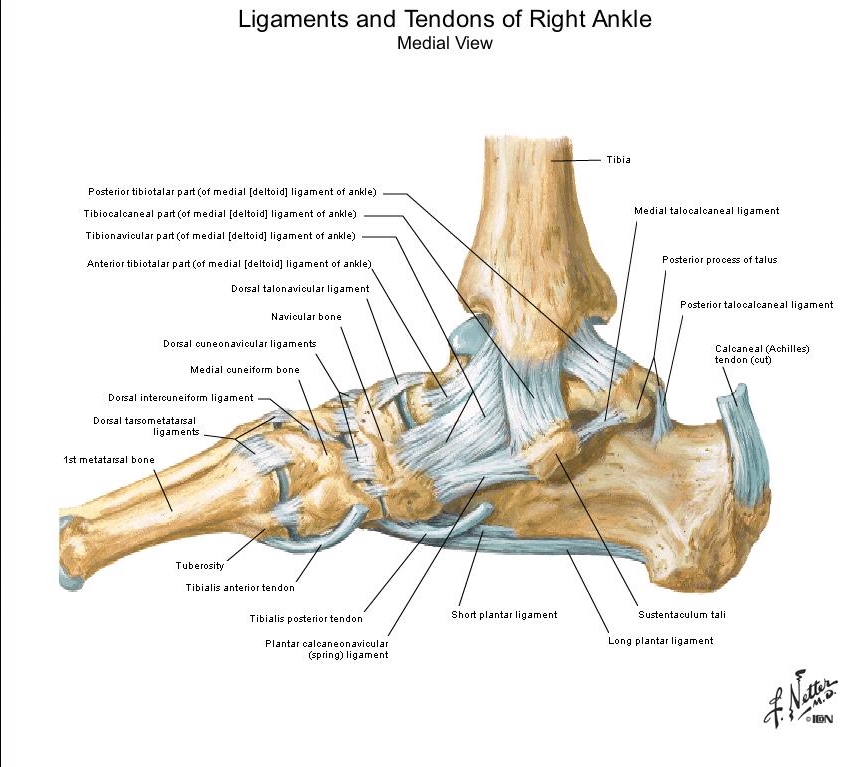 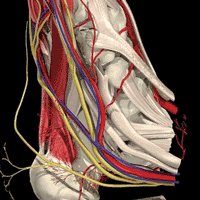 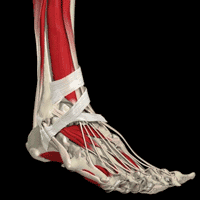 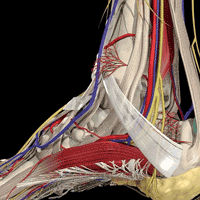 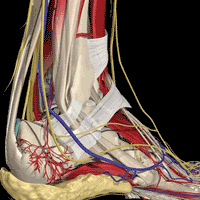 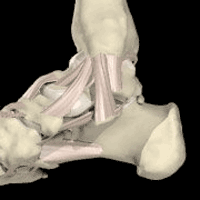 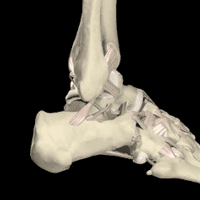 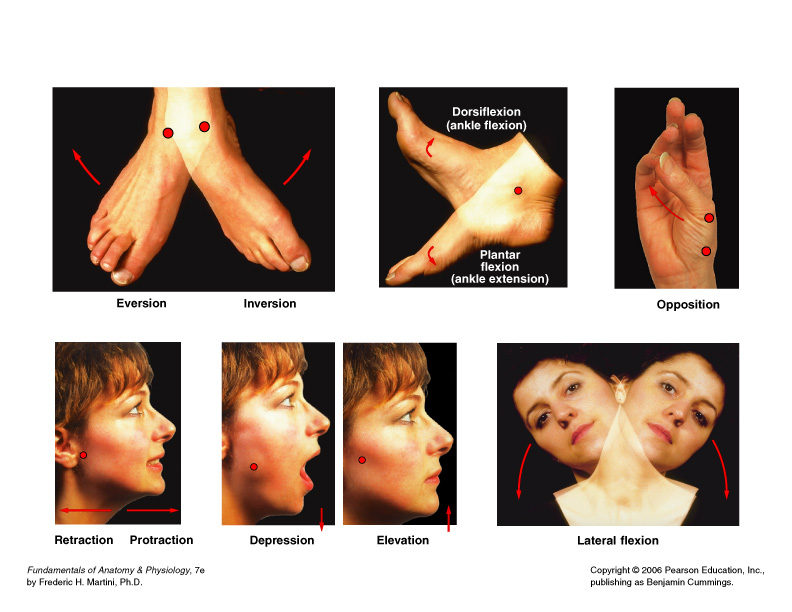 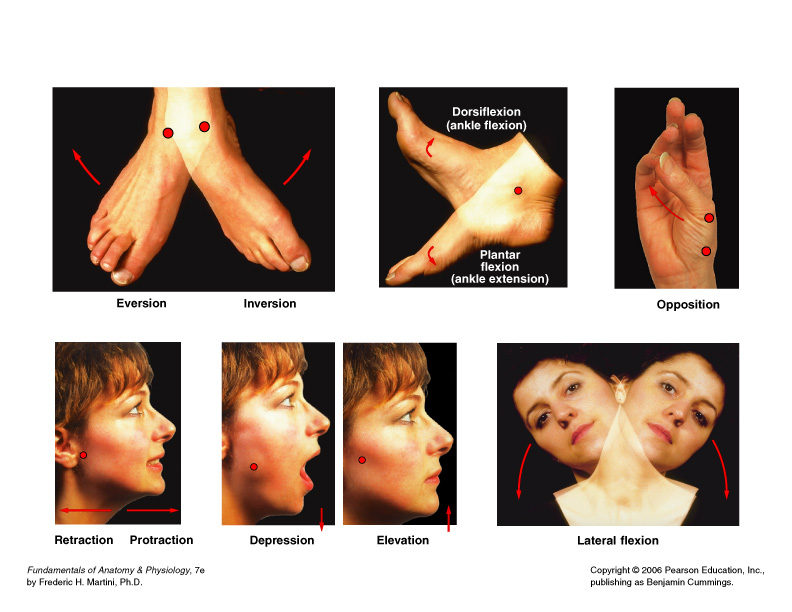 عضله ساقی قدامی(Tibialis Anterior)
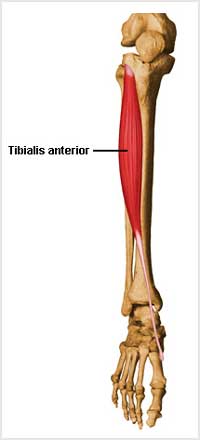 این عضله در بخش قدامی ساق پا قرار دارد
عمل دورسی فلکشن و اینورشن از مفصل قاپ و ناوی صورت می گیرد.
عضله باز کننده طویل انگشتان پا(Extensor digitorum longus)
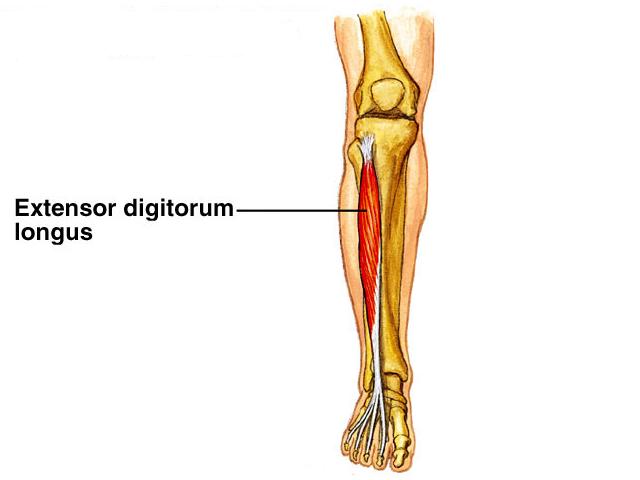 این عضله در قسمت قدامی ساق پا قرار گرفته است.
باز کننده دراز شست پا(Extensor hallucis longus)
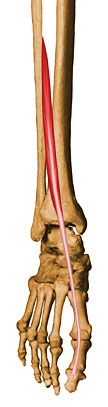 در بین عضله باز کننده انگشتان و ساقی قدامی در قسمت پایین ساق پا 
قرار گرفته است.
عضله نازک نی طرفی(Peroneus Tertius)
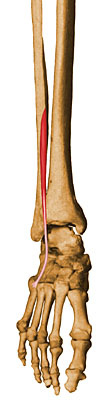 به نظر بخشی از عضله باز کننده انگشتان پا می آید و حتی در
 هنگام تشخیص ممکن است با عضله فوق اشتباه شود.
عضله نازک نی بلند(Peroneus longus)
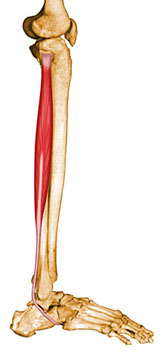 این عضله در قسمت خارجی ساق پا قرار گرفته است.
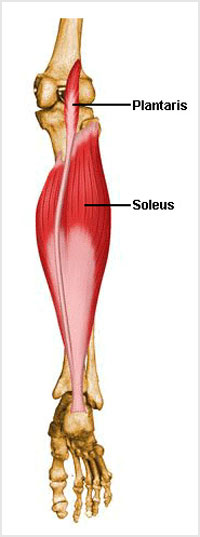 عضله نعلی(Soleus)
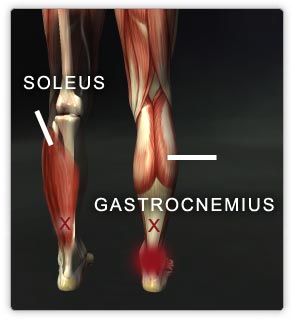 این عضله در زیر عضله دوقلو قرار گرفته است
عضله نازک نی کوتاه(Peroneus brevis)
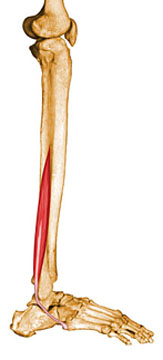 این عضله کوچکتر از عضله نازک نی بلند است و در زیر آن
 قرار گرفته است و قابل لمس نمی باشد.
در مورد این عضله در بخش مربوط به عضلات زانو صحبت شد.عمل این عضله بر روی مچ پا به صورت پلانتار فلکشن می باشد.(Plantar Flexion)
این عضله عمل پلانتار فلکشن را با علت بلند بودن طول بازوی کارگر بسیار قوی انجام می دهد.
عضله دوقلو:
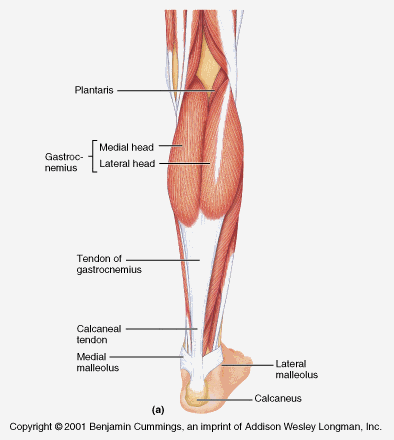 عضله تا کننده دراز انگشتان پا(Flexor digitorum longus)
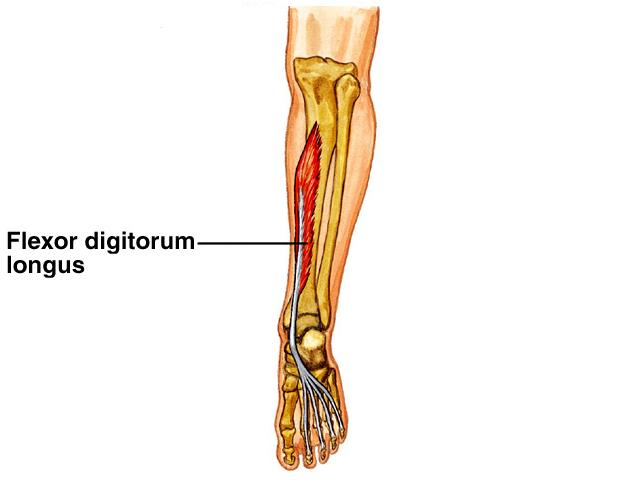 عضله تا کننده دراز شست پا(Flexor hallucis longus)
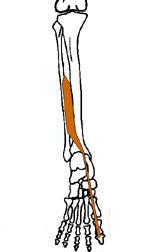 این عضله در قسمت خارجی عضله تا کننده دراز پا به صورت 
عمقی قرار گرفته است.
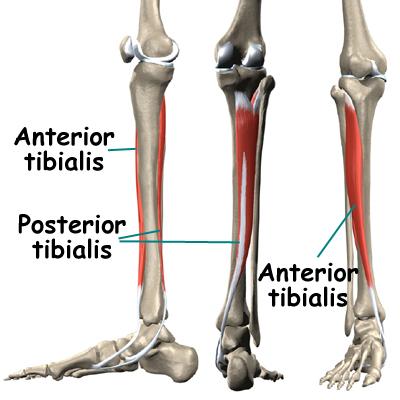 عضله ساقی خلفی(Tibialis Posterior)
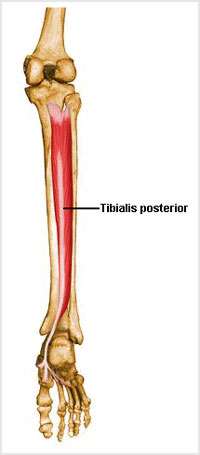 GLUTEUS MAXIMUS MUSCLE
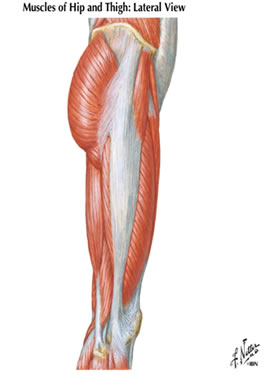 Superficial Dissection
The main action is :
extension and lateral rotation of the thigh.
gluteus maximus muscle
iliotibial tract
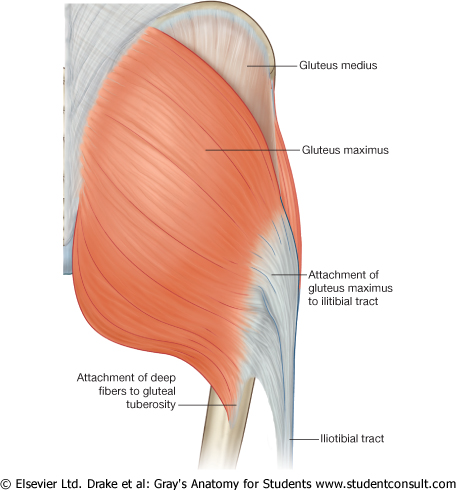 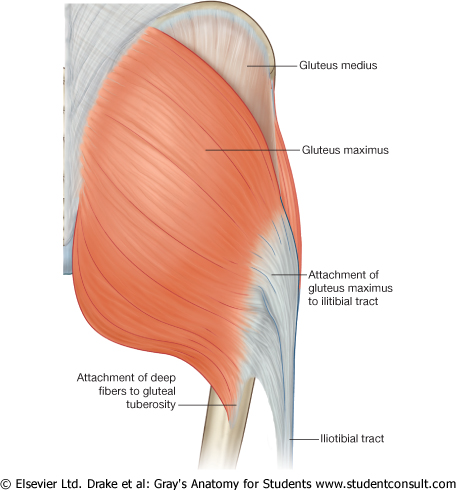 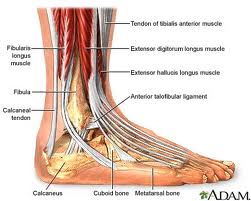 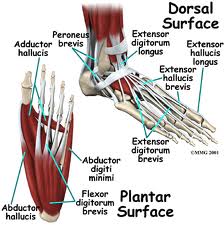 تا کننده کوتاه انگشتان Flexor Digitorum Brevhs
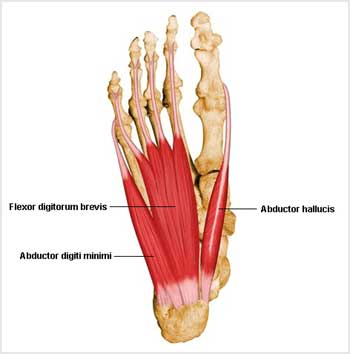 سر ثابت : برامدگی استخوان پاشنه
 سر متحرک : با چهار تاندون به بند سوم چهار انگشت می چسبد
عمل : فلکشن بند انگشتان
دور کننده شست پا Abductor Hallusis
سر ثابت : برامدگی استخوان پاشنهسر متحرک: برجستگی داخلی استخوان اول کف پایی و بند اولعمل :دور کننده مفصل استخوان اول کف پایی و بند اول
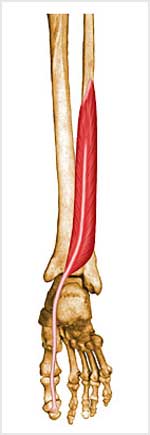 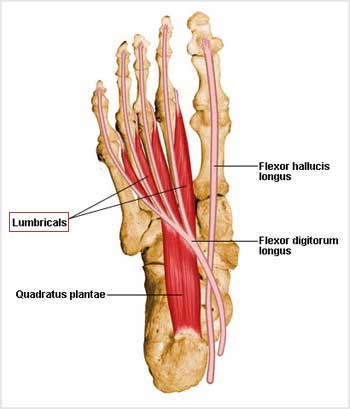 عضله خم کننده دراز شست
عضله خم کنده دراز انگشتان
عضله مربع کف پایی
عضله دودی پا
ساختاراستخوانی
ستون مهره از33مهره تشکیل شده
گردنی7
پشتی12
کمری5









خاجی5مهره بهم جوش خورده
دنبالچه4مهره بهم جوش خورده
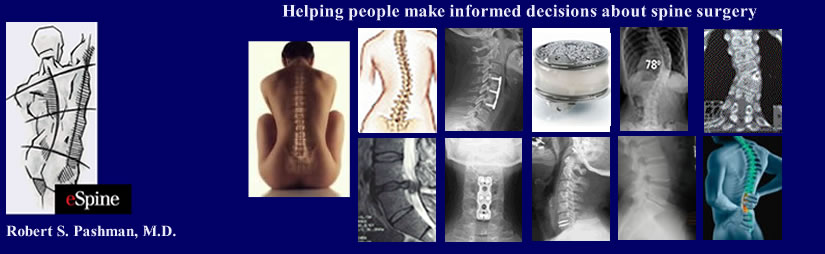 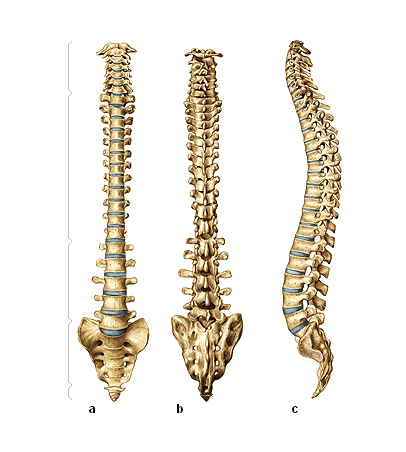 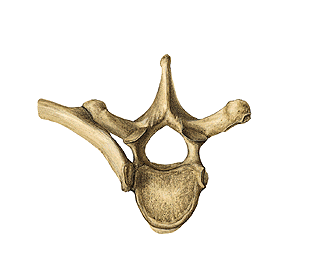 نماهای ستون فقرات
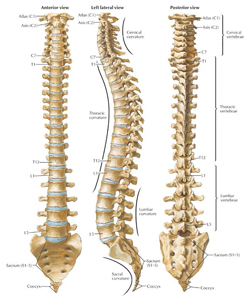 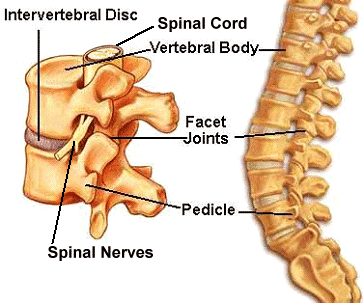 ساختمان یک مهره
یک جسم
زائده
شوکی   1عدد
بالا  2 عدد
عرضی  2عدد
مفصلی  2 عدد
تحتانی 2 عدد
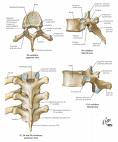 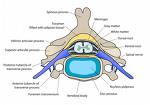 SACRUM
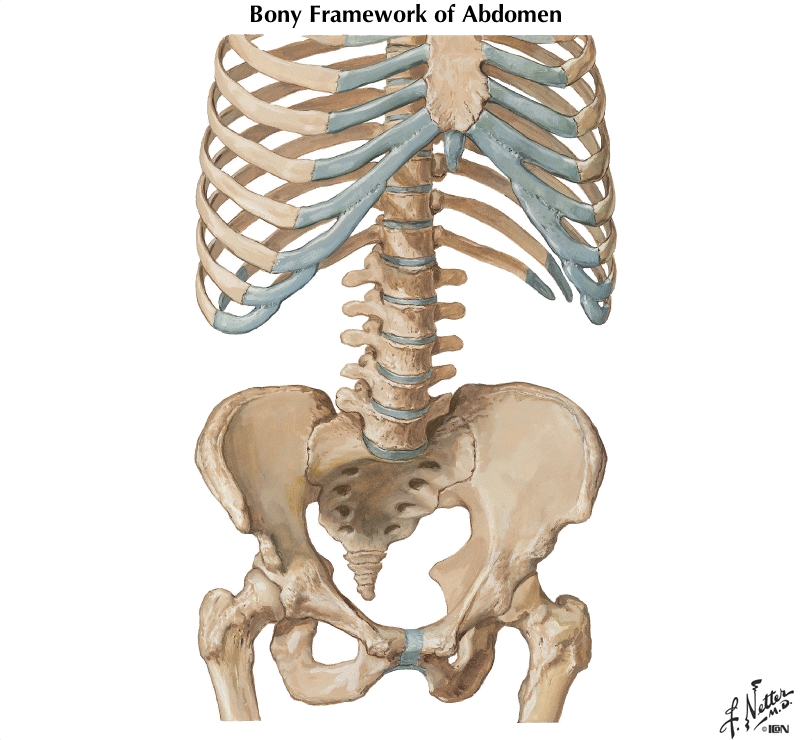 5 fused vertebrae, 
articulates with L5 and transmits body weight to pelvic girdle through the sacroiliac joints.
Sacroiliac joint
L5
sacrum
مهره های گردنی(CERVICAL)
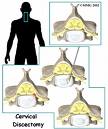 اطلس اولین مهره گردنی است

اطلس
جسم مهره ای ندارد
2سطح مفصلی  درسطح فوقانی دارد
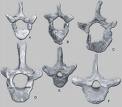 به صورت حقله استخوانی است
با لقمه هایس سری دربالا وپایین مفصل است
زائده شوکی کوتاه
زائده عرضی بلند
مهره های پشتی THORACIC
دارای4سطح  اضافی است به دنده های مفصلی متصل می شود
محدودکننده فلکشن وفلکشن جانبی ستون فقرات است
زائده شوکی بهسمت پایین متمایل شده
مهره های دوم تادهم محدودکننده هایپر اکستنشن است
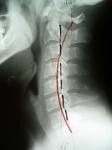 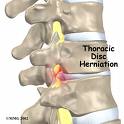 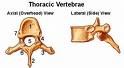 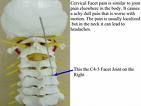 اکسیس
دومین مهره گردنی
چرخش سربه چپ وراست
مهره هفتم
متمایزکننده مهره های گردنی وپشتی
قابل لمس
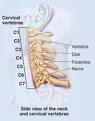 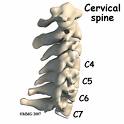 بلند ترین زائده شوکی  گردنی
مهره های کمریLUMBAR)
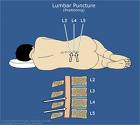 (
بزرگترین و متحرکترین
بیشتر وزن بدن راتحمل می کند
زائده های مفصلی این مهره ها بزرگتر  بوده
حرکات چرخشی روی محور ورتیکال محدود می شود
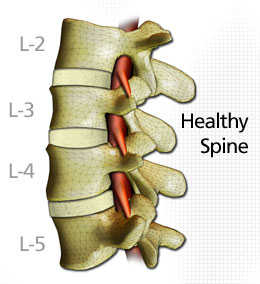 مهره  پنجم کمری
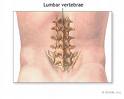 مفصل با خاجی میشود
امکا ن تحرک  بیشتر است
خاجی
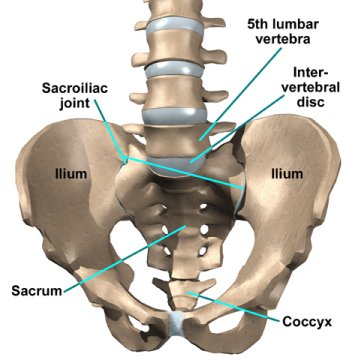 با 2استخوان خاصره مفصل می شود
حرکت ندارد
مفصل با دنبالچه
دنبالچه
حرکتی ندارد
تفاوت لگن مرد وزن
مدخل لگن در زن بيضي و در مرد دايره اي شكل است
 لگن زن كوتاهتر بوده حالت قيفي كمتر دارد
 زاويه بين استخوان شرمگاهي در زن (85 درجه)
بيشتر از مرد(55درجه) است
 بريدگي سياتيكي بزرگ در زن بزرگتر از مرد است
 سوراخ سدادي در زن مثلثي و در مرد بيضي شكل است.
لیگامنت های استحکام مهره ها
نوار باریک از پس سر تا خاجی پهن تر می شود
طولی قدامی
درمناطق گردنی وکمری قوی تراست
پس سری تا دنبالچه .طولش یکسان است
طولی خلفی
جدول  لیگامنت های ستون فقرات
حرکت های ستون مهره ها
یک مهره دارای حرکت جزئی است از مفصل فوقانی وتحتانی
اطلس
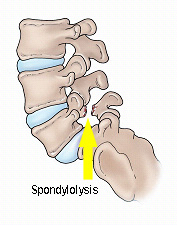 حرکت چرخشی ندارد
ازنوع لقمه ای
فلکشن اکستنشن مانند مفصل لولایی وقرقره ای عمل می کند
فلکشن جانبی کم
دیسک
به منزله مفصل کروی عمل است
امکان هرگونه حرکتی را حول سه محور حرکتی را فراهم می کند
فلکشن ستون مهره ها
سطح ساجیتال
محور فورنتال
گردنی وبخش بالایی مهره های کمری راحت تر انجام می شود
حرکات ورزشی مانند
ترامبلین / شیرجه/ حرکات ژیمناستیک/ پرش بانیزه / شنای پروانه/ دوی بامانع/...
مقدار کم انجام میشود
نباید بافلکشن تنه درمفصل ران اشتباه شود
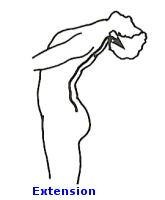 اکستنشن ستون مهره ها
قویترین حرکت تنه
اکستنشن ستون مهره ها در ناحیه مهره های پشتی به علت بلند بودن زائده های شوکی محدود می شود
حرکات ورزشی مانند
شنای پروانه/ پرتاب وزنه/ پرتاب دیسک / وزنه برداری/ کشتی/
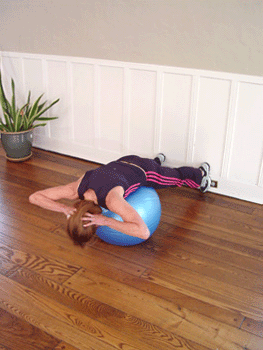 هایپراکستنشن 20درجه امکان پذیراست
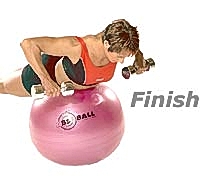 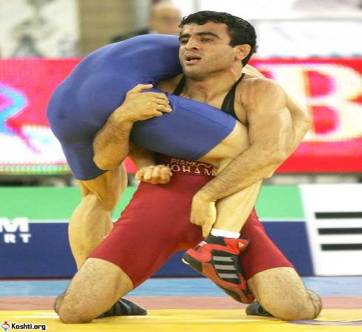 فلکشن جانبی
محور ساجیتال
سطح فورنتال
گردنی
وکمری ازاد
دنده اول / دهم  / یازدهم/ دوازدهم/ سطح مفصلی اتصال می یابد
هر دنده به زائده عرضی مهره پایینی مفصل می شود به جز یازدهم و دوازدهم
فلکسور و اکستنسور یک طرف
حرکات ورزشی مانند
حرکات ژیمناستیک / پرتاب وزنه/ کشش طرفی بدن/ حرکات ریتمیک/...
چرخش ستون مهره ها
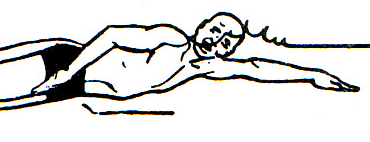 درناحیه گردن راحت تر است
90درصد اطلس واکسیس
پشت تقریبا ازاد
مهره های کمری محدود
فقط  5 درجه حرکت چرخشی چپ وراست
حرکت چرخشی با مقدارکمی فلکشن جانبی همراه است
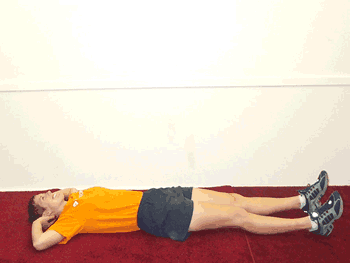 حرکات ورزشی مانند
ترامبلین / شیرجه/ گلف/ تنیس/ بدمینتون/ هندبال/دیسک/ شنا/
چرخشی چپ وراست
حرکات دورانی ستون فقرات
فلکشن جانبی
فلکشن
هایپر فلکشن
محدودیت های حرکتی ستون فقرات
عدم محدودیت های حرکتی ستون فقرات
2. INTERMEDIATE LAYER OF INTRINSIC BACK MUSCLES
3 COLUMNS of long muscles:

1/ lateral- ILIOCOSTALIS  MUSCLE
2/ intermediate- LONGISSIMUS  M.
3/ medial SPINALIS  MUSCLE
ERECTOR SPINAE (SACROSPINALIS)
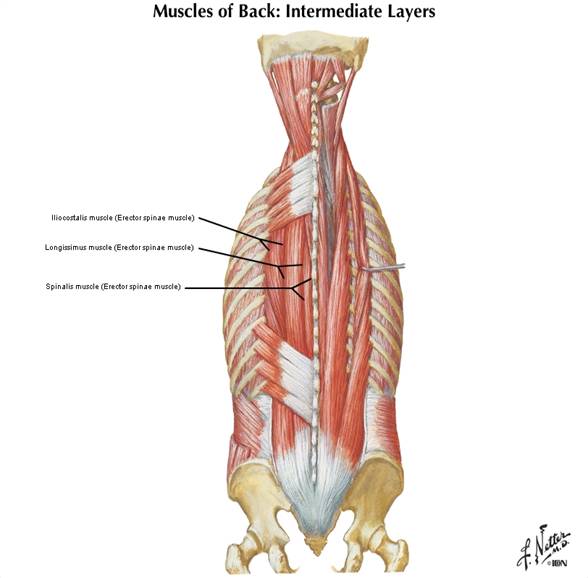 orientation of fibres   – parallel
Iliocostalis  m.
Longissimus m
acting unilaterally- lateral flexion of vertebral column
 acting bilaterally -extend back (vertebral column)
Spinalis  m.
Subdivided into parts according to regions
	capitis - head, 
	cervicis - neck, 
	thoracis - thorax, 
	lumborum - lumbar.
عضلات عمل کننده بر ستون مهره ها
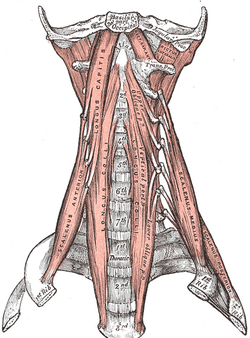 عضلات جلوی ستون مهره هاPREVERTEBRAL MUSCLES))
)
LATERALIS)  RECTUS CAPITIS )
راست راسی خارجی
راست راسی قدامی(RECTUS CAPITIS ANTERIOR)
طویل راسی (LONGUS CAPITIS )
طویل گردنی (  COLLI LONGUS)
MUSCLES))
عضلات جلوی ستون مهره ها PREVERTEBRAL
سرثابت :سطح قدامی مهره های گردنی وسه مهره پشتی
سرمتحرک:سطح قدامی استخوان پس سری ومهره های گردنی
عمل:عضلات هر دوطرف فلکشن  مفصل اطلس پس سری و مهره های گردنی/
 فلکشن جانبی عضلات یک طرف
نردبانی     Scalenes
محل
دنده اول
قدامی
میانی
زائده عرضی مهره های گردنی متصل می شود
عضلات نردبانی
خلفی
دنده دوم
زائده های عرضی سومین تا ششمین مهره
قدامی
میانی
عضلات نردبانی
زائده های  عرضی دومین تا ششمین مهره
خلفی
زائده های  عرضی چهارم تا ششمین مهره
فلکشن مهره گردنی هر دو طرف انقباض
عمل دیگر:
عمل دیگر:
فلکشن جانبی یک طرف انقباض
کشش بالااز اول و ودوم وکمک به تنفس
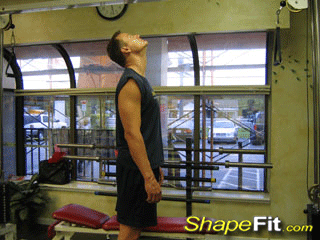 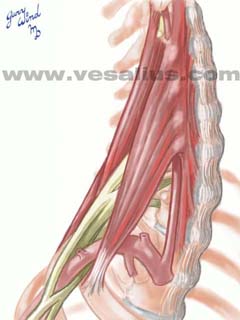 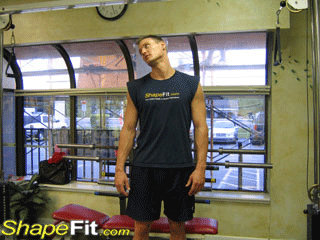 جناغی چنبری (دوسر) (sternocleidomastoid)
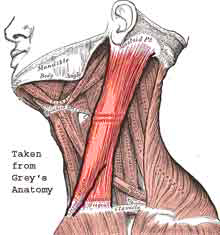 سرثابت : با دو سر بر جناغ وترقوه
سرمتحرک:زائده پستانی گیجگاهی
عمل: فلکشن اطلس  پس سری فلکشن مهره گردنی
فلکشن جانبی  گردنی
چرخش دومهره اطلس واکسیس
فلکشن و فلکشن جانبی سر قوی
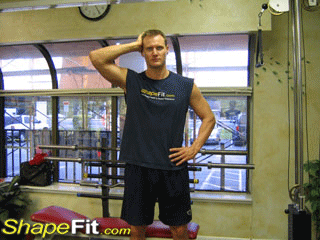 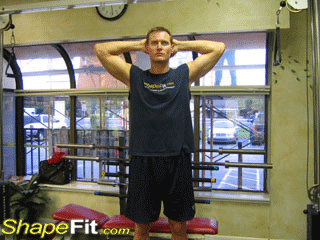 جناغی چنبری پستاني (sternocleidomastoid)
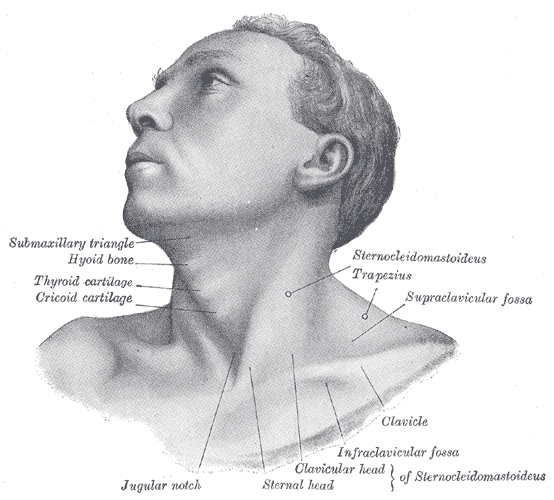 گوشه ای(levator scapulae)
سرثابت :لبه داخلی کتف
سرمتحرک: زائده های عرضی چهار مهره گردنی
عمل: فلکشن و فلکشن جانبی /بالا کشنده کتف /خم کننده سر به یک طرف در زمان ثابت بودن کتف
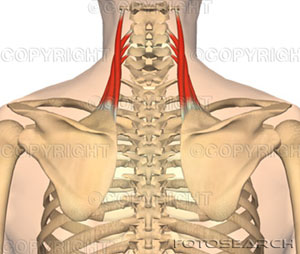 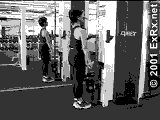 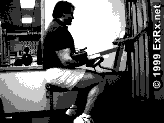 عضلات مهره ای (spenius muscles)
مهره ای راسی( (  spenius capitis
مهره ای گردنی( speniuscervisis )
سطحی که  بین جناغی چنبری وذوزنقه ودر زیر جمجمه  قرار دارد
سرثابت : زائده های شوکی هفتمین مهره گردنی و ششمین مهره اول پشتی
سرمتحرک: زائده پستانی گیجگاهی زائده های  عرضی مهره های اول تا سوم گردنی
عمل:اکسنسور در هر دو طرف (باز کردن)هایپراکستنشن اولین مهره گردنی با پس سر تمام مهره های گردنی را موجب میشود
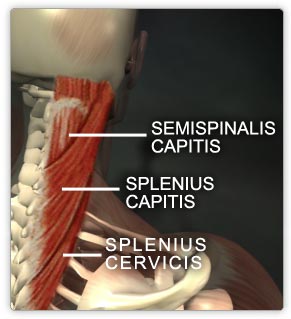 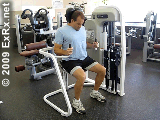 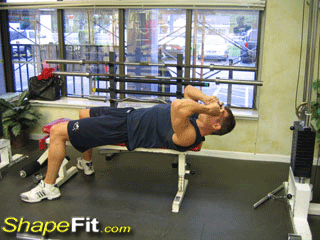 عضلات زیر پشت سری  (subccipitals)
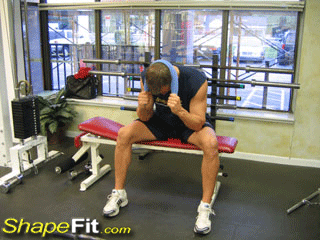 در زیرجمجمه  و قابل لمس نیستند
سر ثابت : بخش خلفی اطلس و اکسیس
سر متحرک:استخوان پس سری وزائده های عرضی اطلس
عمل:هردوطرف  اکستنشن وهایپر اکستنشن مفصل اطلس واستخوان پس سری/ فلکشن جانبی سر از یک طرف/ چرخش از مفصل اطلس و اکسیس
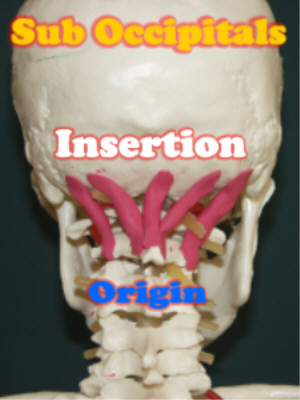 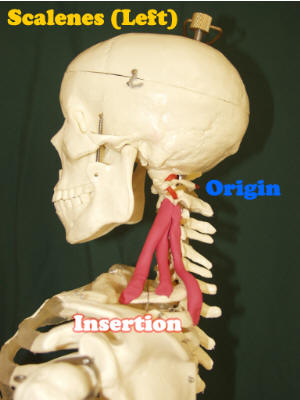 عضلات راست کننده ستون مهره ها{Erector spinae}
سر ثابت :بخش خلفی درناحیه گردنی /پشتی / کمری / تاج خاصره/ سطح خلفی خاجی ونه دنده پایینی
سر متحرک:زائده پستانی گیجگاهی/ بخش خلفی/ پشتی / کمری /دوازده دنده قفسه سینه
عمل: هردوطرف  اکستنشن وهایپر اکستنشن مفصل اطلس واستخوان پس سری وکل ستون مهره ها میشود
فلکشن جانبی سر از یک طرف/ چرخش چپ وراست
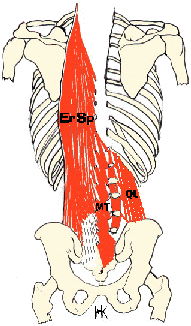 بهترین شکل قرار گیری نسبت به محور فرنتال / نگهداری وثابت کنندگی ستون مهره ها
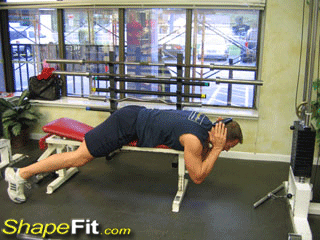 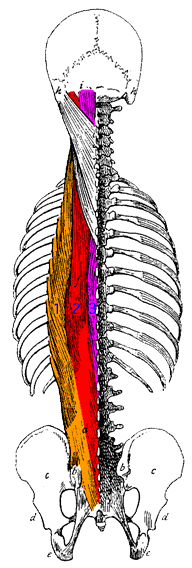 عضلات نیم خاری semispinalis
رشته های مایل / زائده های شوکی مهره ها / زائده های عرضی مهره های پایینی متصل می شود
در ناحیه گردن وپشتی  قابل لمس نیستند
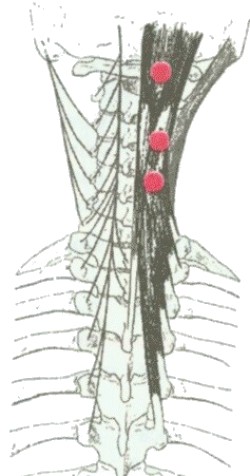 سه دسته تقسیم می شوند :
1-عضلات خاری راسی2- نیم خاری گردنی3- نیم خاری پشتی(صدری)
عضلات خاری راسی(semispinalis capitis )
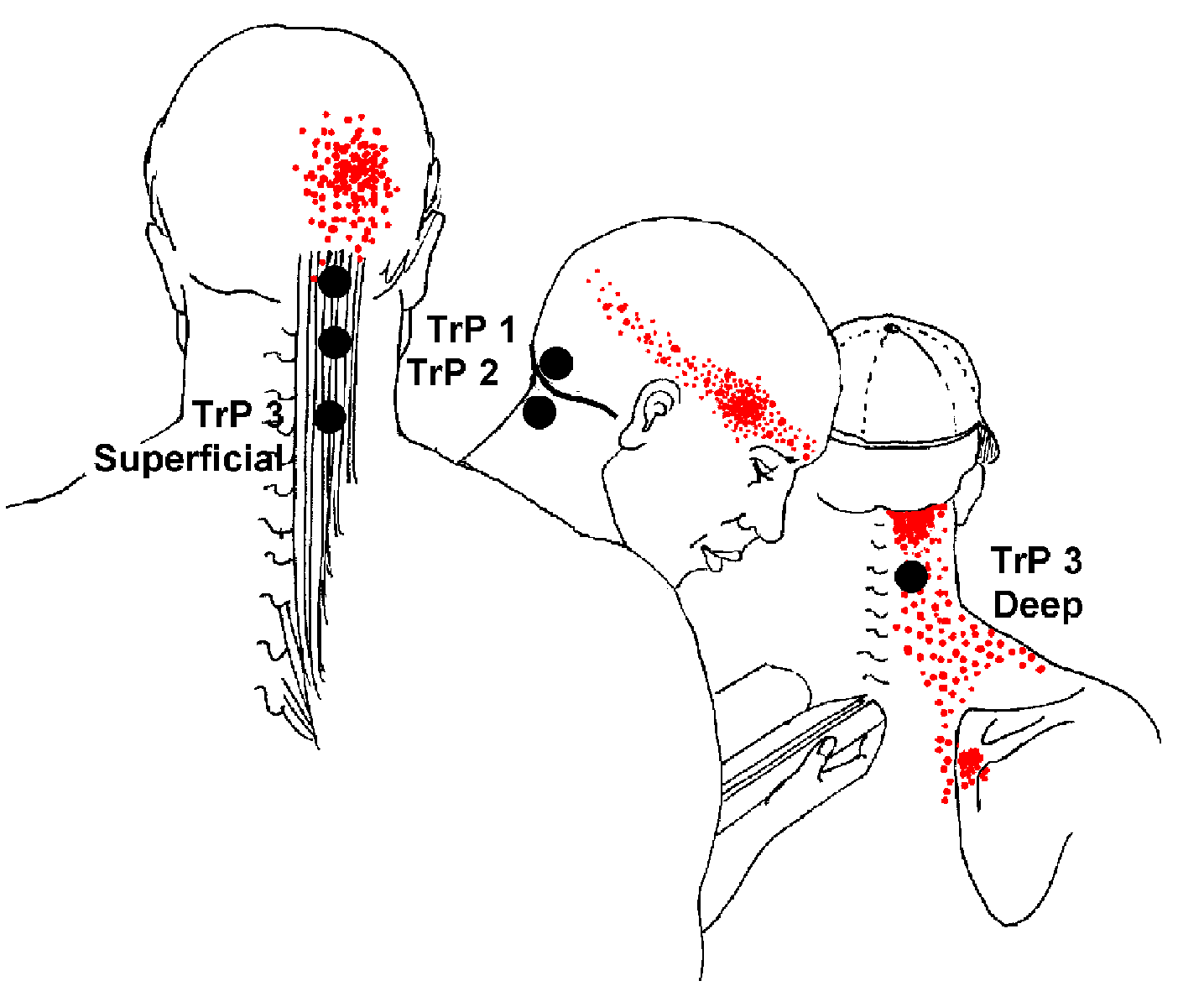 محل شروع: زائده های عرضی 5و6 مهره پشتی و4مهره تحتانی
محل انتها: استخوان پس سری
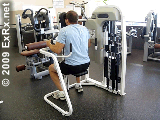 عمل:اکستنشن سر
نیم خاری گردنی(semispinalis cervicis)
محل شروع: زائده های عرضی 5و6 مهره فوقانی پشتی  و4مهره تحتانی
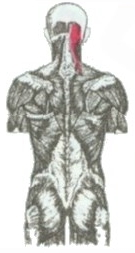 محل انتها: زائده شوکی2تا5مهره گردنی
عمل: اکستنشن و چرخش ستون مهره ها در ناحیه گردنی/پشتی
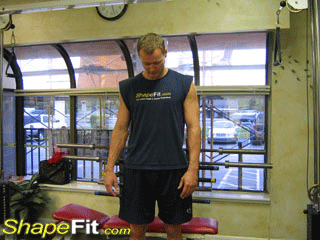 نیم خاری پشتی(صدری)(thoracis semispinalis)
محل شروع: زائده های عرضی6تا10پشتی
محل انتها:6و7گردنی و4تای پشتی
عمل:اکستنشن چرخش ستون مهره ها
عضلات عمق دهنده وخلفی ستون مهره ها deep posterior muscles
عضلات بین خاری 2- چرخش دهنده های عمقی 3- عضلات چند سر4- عضلات بین عرضی
عضلات بین خاری(interspinalis)
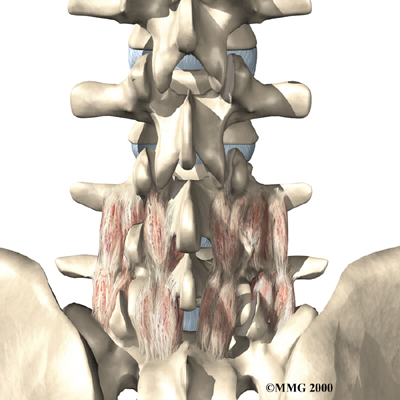 اتصال به مهره های بالا وپایین
نگهدارنده
تقویت کننده
چرخش دهنده های عمقی ستون مهره ها
چرخاننده بلند rotator longus))
چرخاننده کوتاه(rotator brevis)
عمل: چرخش به همان سمت
عضلات چند سر(multifidus)
محل شروع:خاجی
محل انتها:پشتی وگردنی بین مهره ها قرار می گیرد
اکستنشن و چرخش ستون مهره ها به چپ و راست
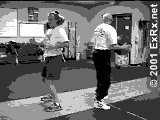 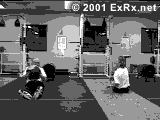 عضلات بین عرضی(intertransversus)
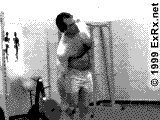 محل شروع: زائده های عرضی مهره ها
محل انتها: زائده های عرضی مهره ها پایینی
عمل: فلکشن جانبی ستون مهره ها درونی بیرونی
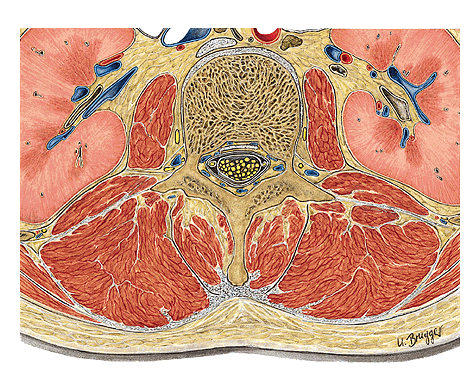 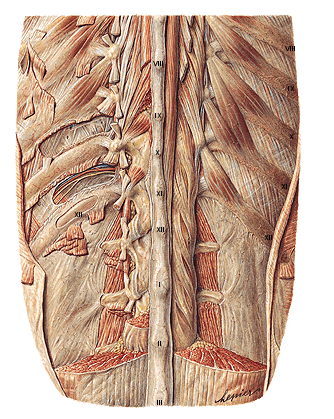 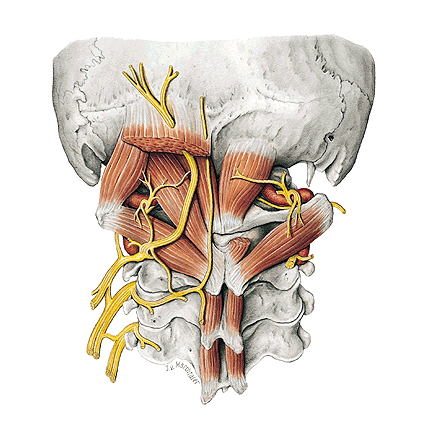 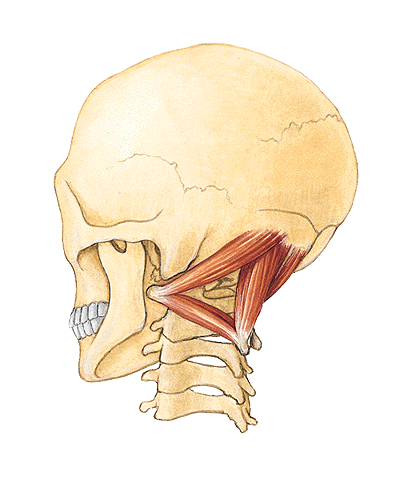 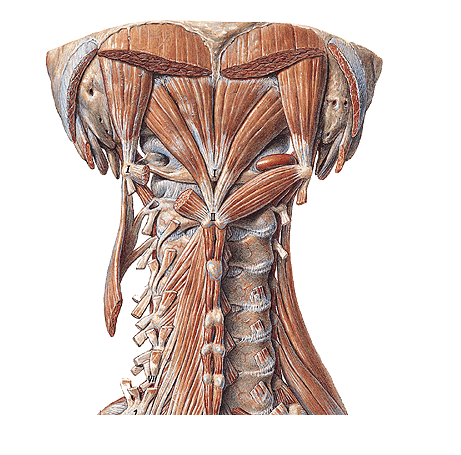 ذوزنقه – قسمت یک (trapezius-part1)
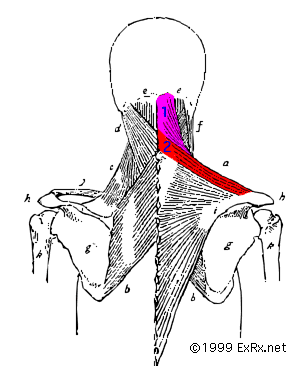 سر ثابت : استخوان پس سری
سر متحرک:زائده اخرمی
هایپر اکستنشن طلس  استخوان پس سری یک طرف
عمل: اکستنشن
چرخش اطلس و اکسیس به یک طرف
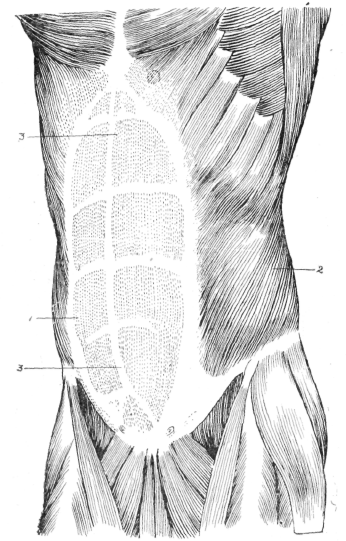 عضلات کمر
(psoas minor and major)سوئز بزرگ وسوئز کوچک  
(erector spinae) پشتی دراز
(quadratus lumborum) مربع کمری
(serratus posterior inferior)دندانه ای خلفی تحتانی
مورب خارجی وداخلی
(internal and external oblique abdominal)
عرضی شکم و راست شکم
(transversus abdominis and rectus abdominis)
ILIOPSOAS MUSCLE
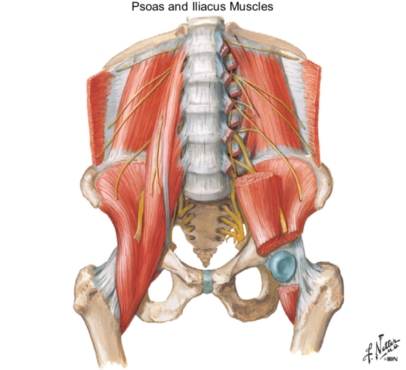 T12
L1
psoas minor muscle
FLEXION
psoas major muscle
L5
iliacus muscle
lesser trochanter
ILIOPSOAS  MUSCLE
(flexing thigh at hip joint and stabilizing this joint)
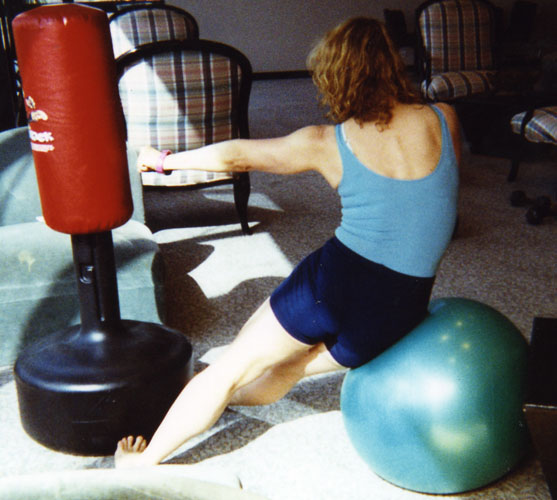 مربع کمری(quadratus lumborum)
سر ثابت : تاج خاصره ای
سر متحرک:دوازدهمین دنده زائده های عرضی 4مهره ای کمری
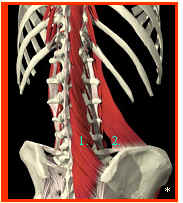 عمل:ثابت کننده / فلکشن جانبی یک طرف / کمک به بازدم
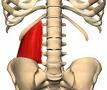 Quadratus Lumborum
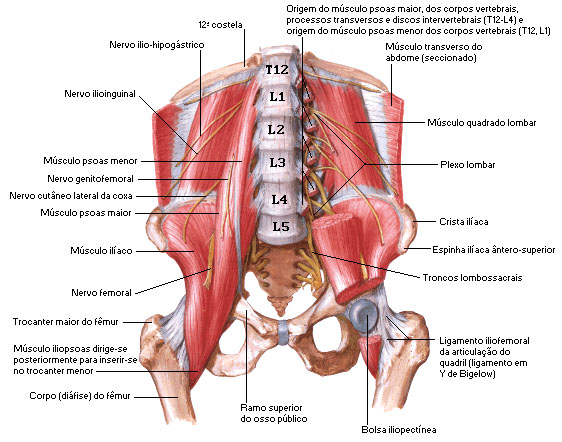 عضلات شکم(the abdominalis)
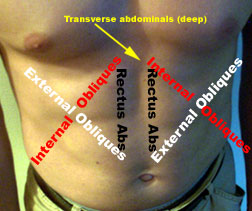 b/  INTERNAL OBLIQUE MUSCLE OF ABDOMEN
Its fibres are at a right angle with those of the external oblique muscle
c/ TRANSVERSUS ABDOMINIS MUSCLE
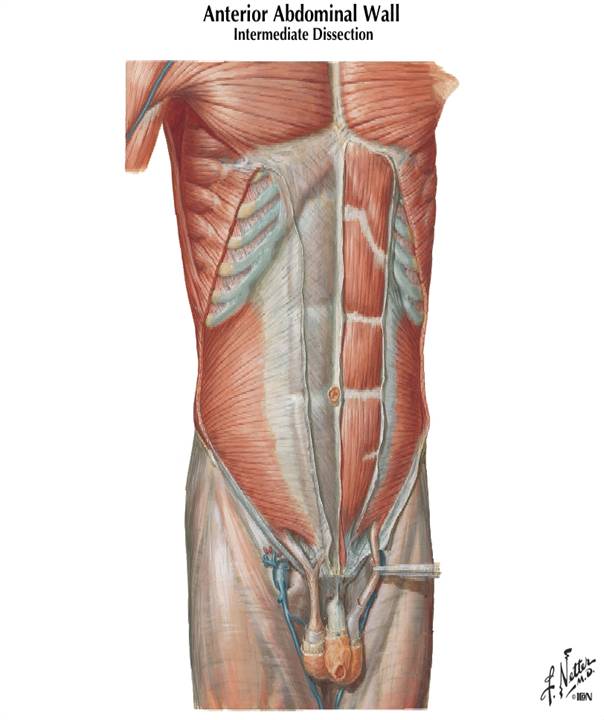 Fibers running transversally
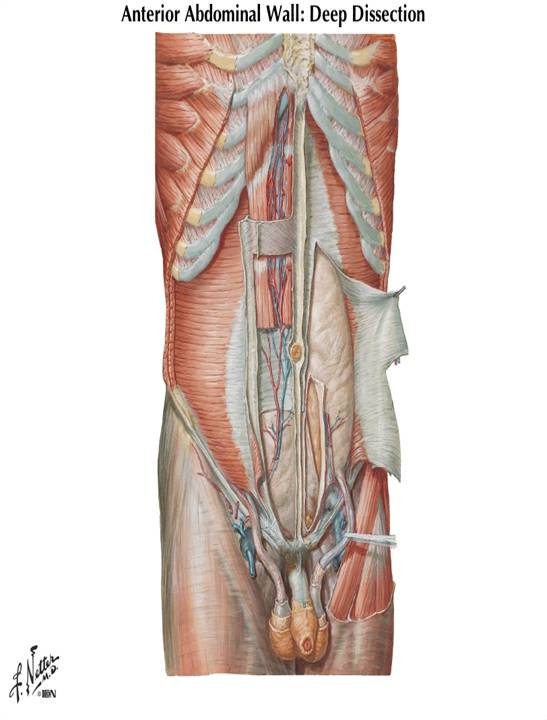 راست مستقیم (rectus abdominis)
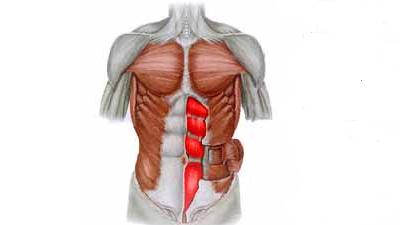 سر ثابت :لبه فوقانی عانه
سر متحرک:غضروف دنده ای 5و6و7دنده ها
عمل:در هر دوطرف فلکشن ستون مهره ها
یک طرف فلکشن جانبی ستون مهره ها
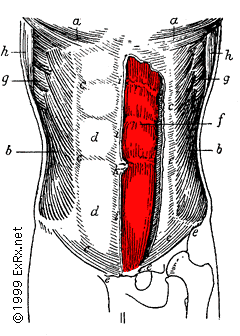 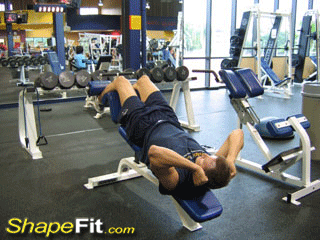 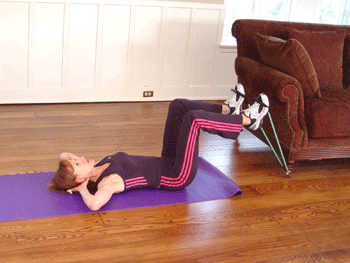 تمرین تقویتی
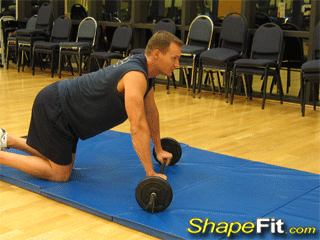 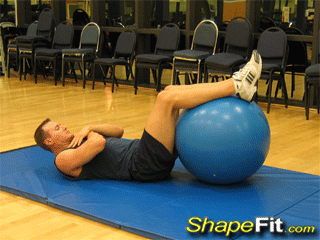 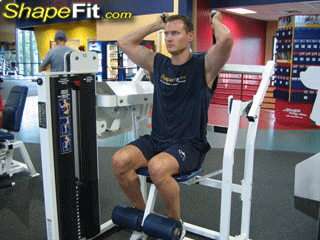 کشش راست شکم
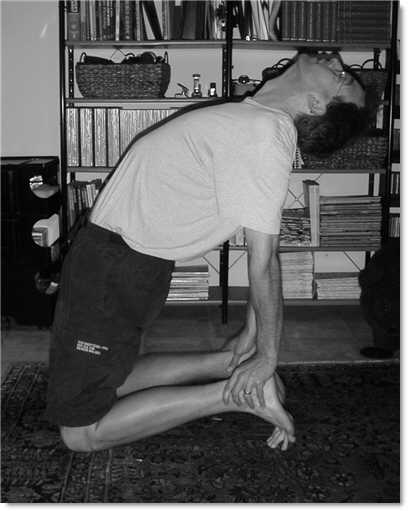 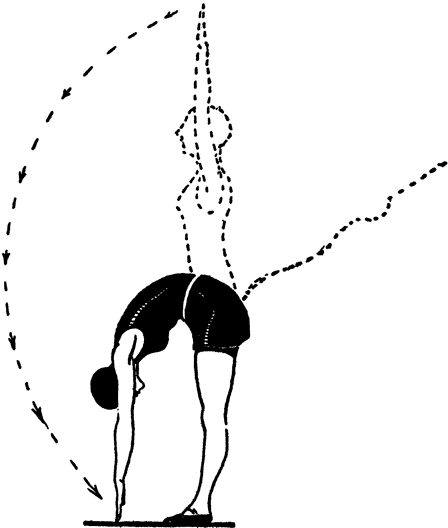 مایل بزرگ (external ablique)
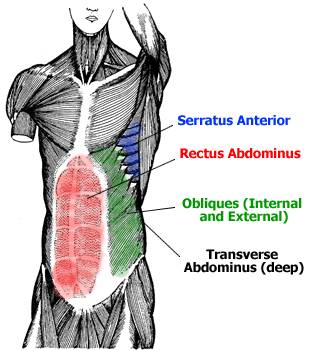 سر ثابت :سطح قدامی تاج خاصره
سر متحرک:8دنده پایینی
عمل: در هر دوطرف فلکشن جانبی ستون مهره ها
یک طرف فلکشن جانبی ستون مهره ها/ چرخش چپ یا راست
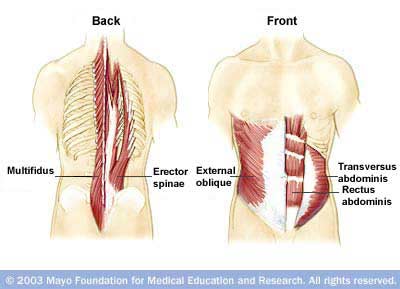 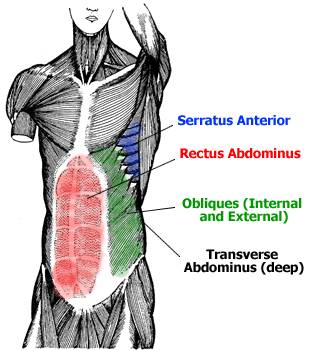 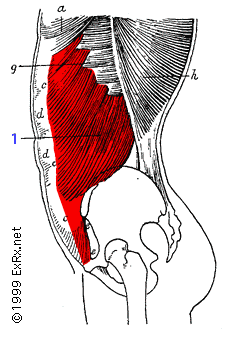 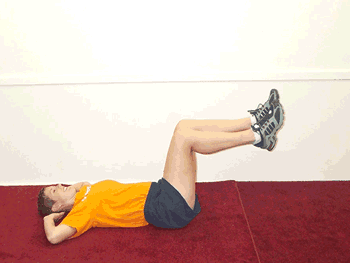 مایل کوچک(internal oblique)
سر ثابت :بخش قدامی تاج خاصره
سر متحرک:غضروف های 4دنده پایینی قفسه سینه وتاندون بین دو عضله راست بزرگ
عمل: در هر دوطرف فلکشن و یک طرف فلکشن جانبی ستون مهره ها
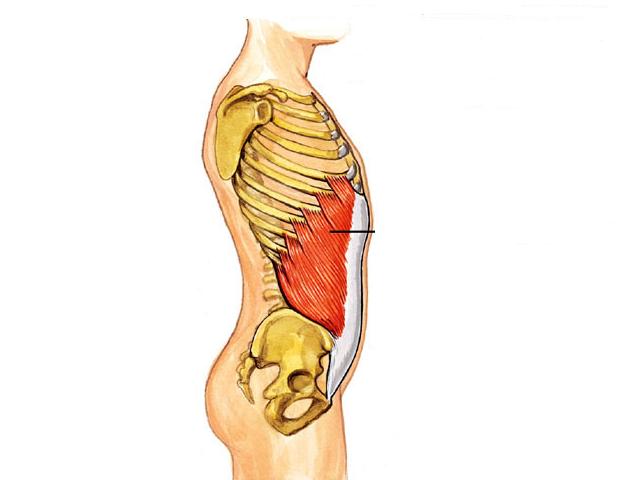 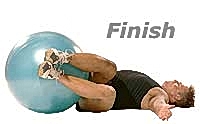 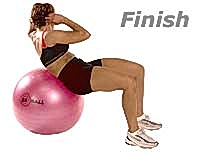 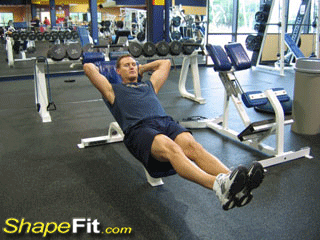 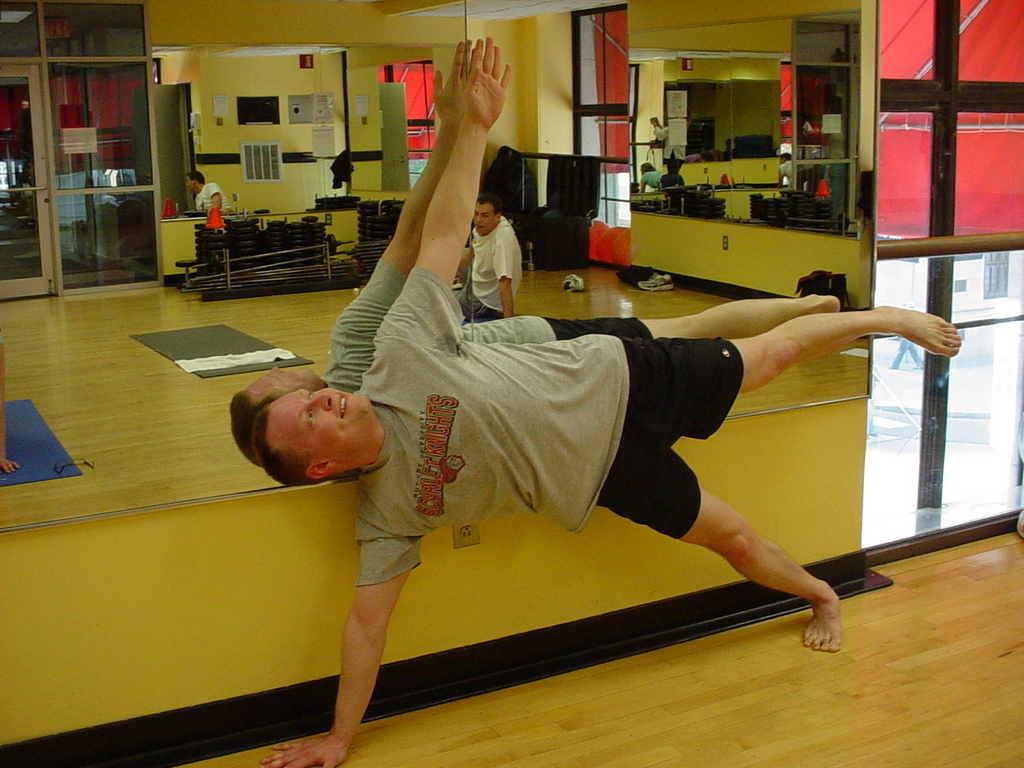 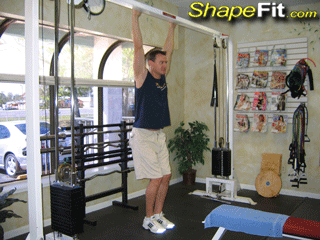 عرض شکمی(transverses abdominis)
سر ثابت :لبه داخلی تاج خاصره وسطح غضروفهای 6دنده پایینی قفسه سینه
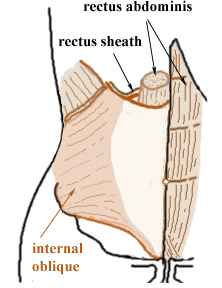 سر متحرک:نوار وتری جلوی شکم
عمل:کشش دیواره شکم به داخل وکمک به بازدم تنفسی
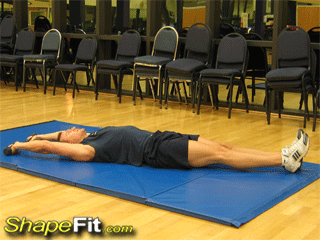 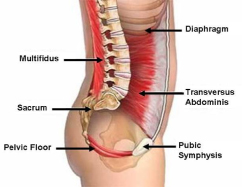 سوئز کوچک (psoas minor)
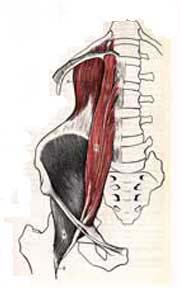 سر ثابت :جسم مهره ای مهره اول کمری واخر پشتی
سر متحرک:بخش خلفی استخوان عانه
عمل: در هر دوطرف ثابت کننده مهره های کمری
یک طرف فلکشن جانبی ستون مهره ها از مهره های کمری
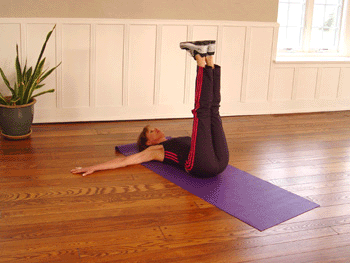 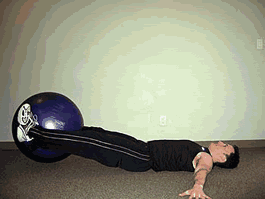 psoas
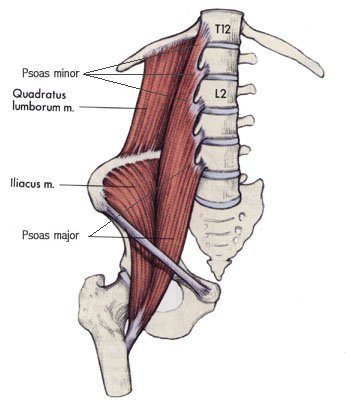 ILIOPSOAS MUSCLE
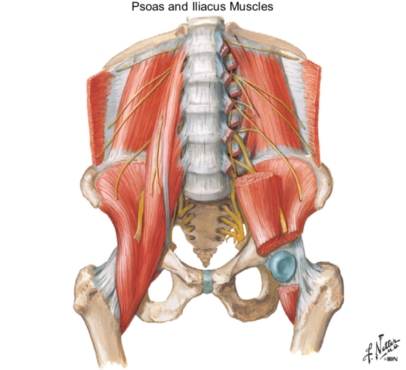 T12
L1
psoas minor muscle
FLEXION
psoas major muscle
L5
iliacus muscle
lesser trochanter
ILIOPSOAS  MUSCLE
(flexing thigh at hip joint and stabilizing this joint)
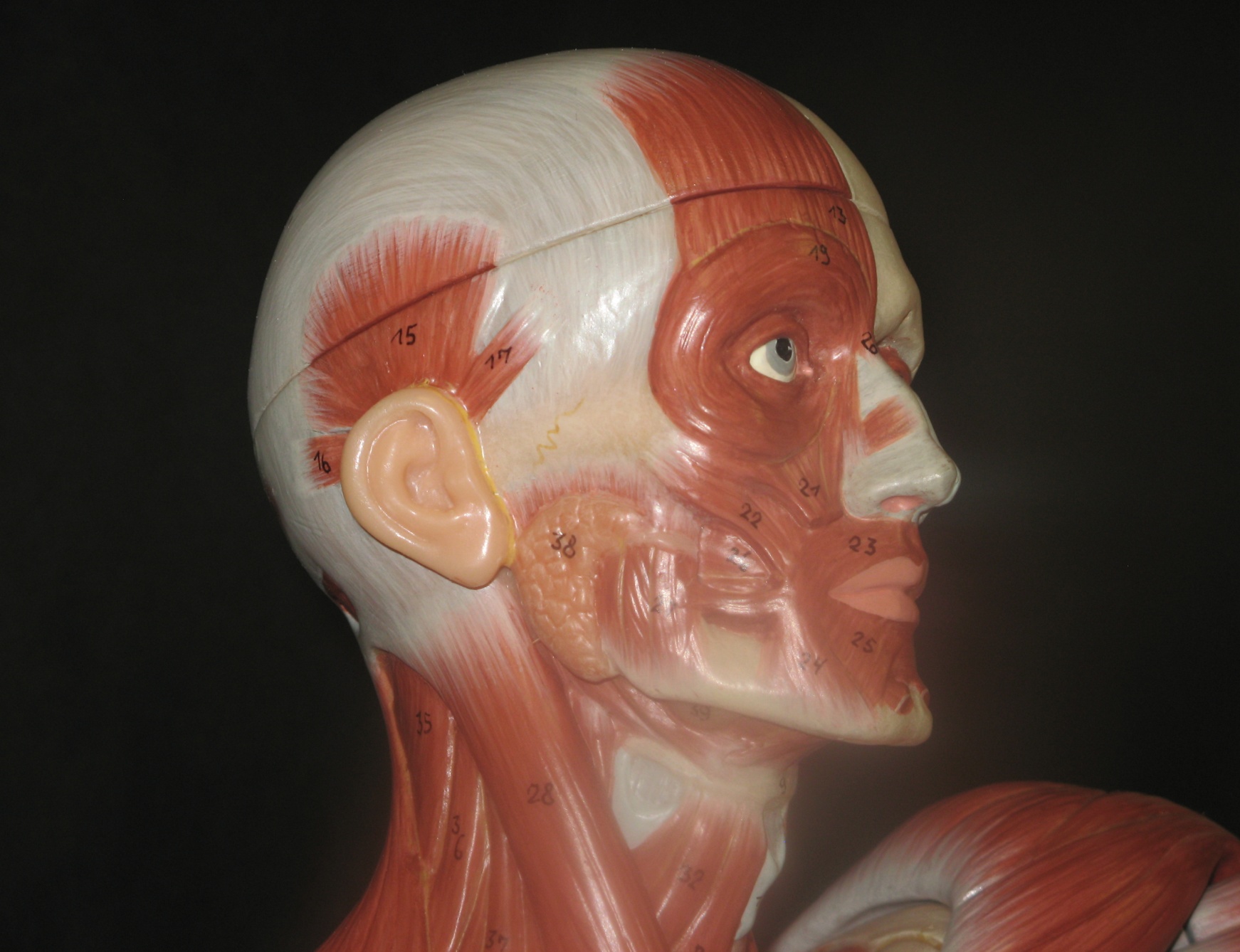 Muscles of the face and Neck
Frontal Belly of Occipitofrontalis
Epicranial Aponeurosis
Orbicularis Oculi
Temporalis
Zygomaticus Minor
Zygomaticus Major
Buccinator
Masseter
Risorius
Depressor Labii Inferioris
Depressor Anguli Oris
Sternocleidomastoid
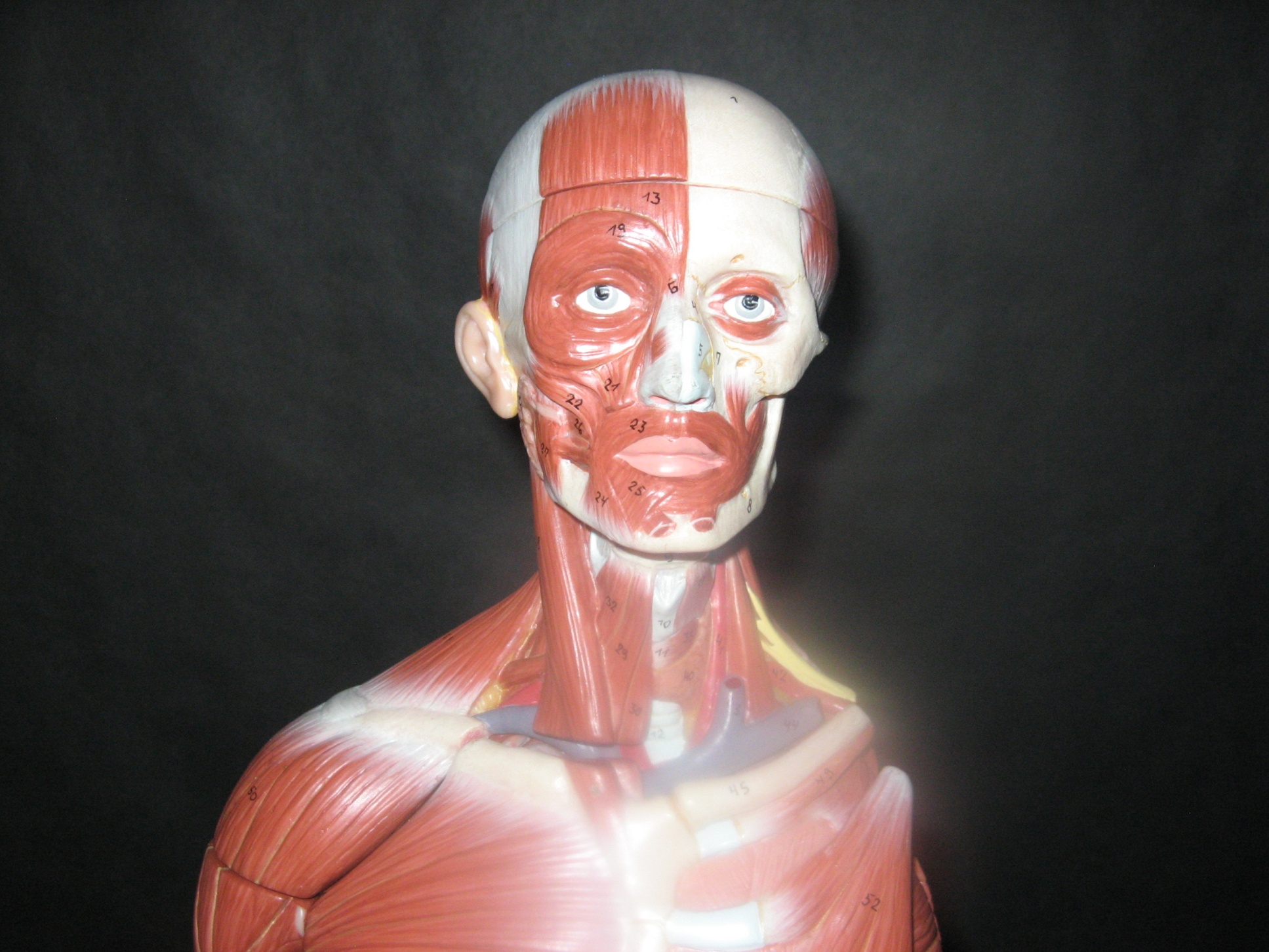 Orbicularis Oculi
Nasalis
Buccinator
Zygomaticus Minor
Zygomaticus Major
Orbicularis Oris
Risorius
Depressor Labii Inferioris
Depressor Anguli Oris
Omohyoid
Sternohyoid
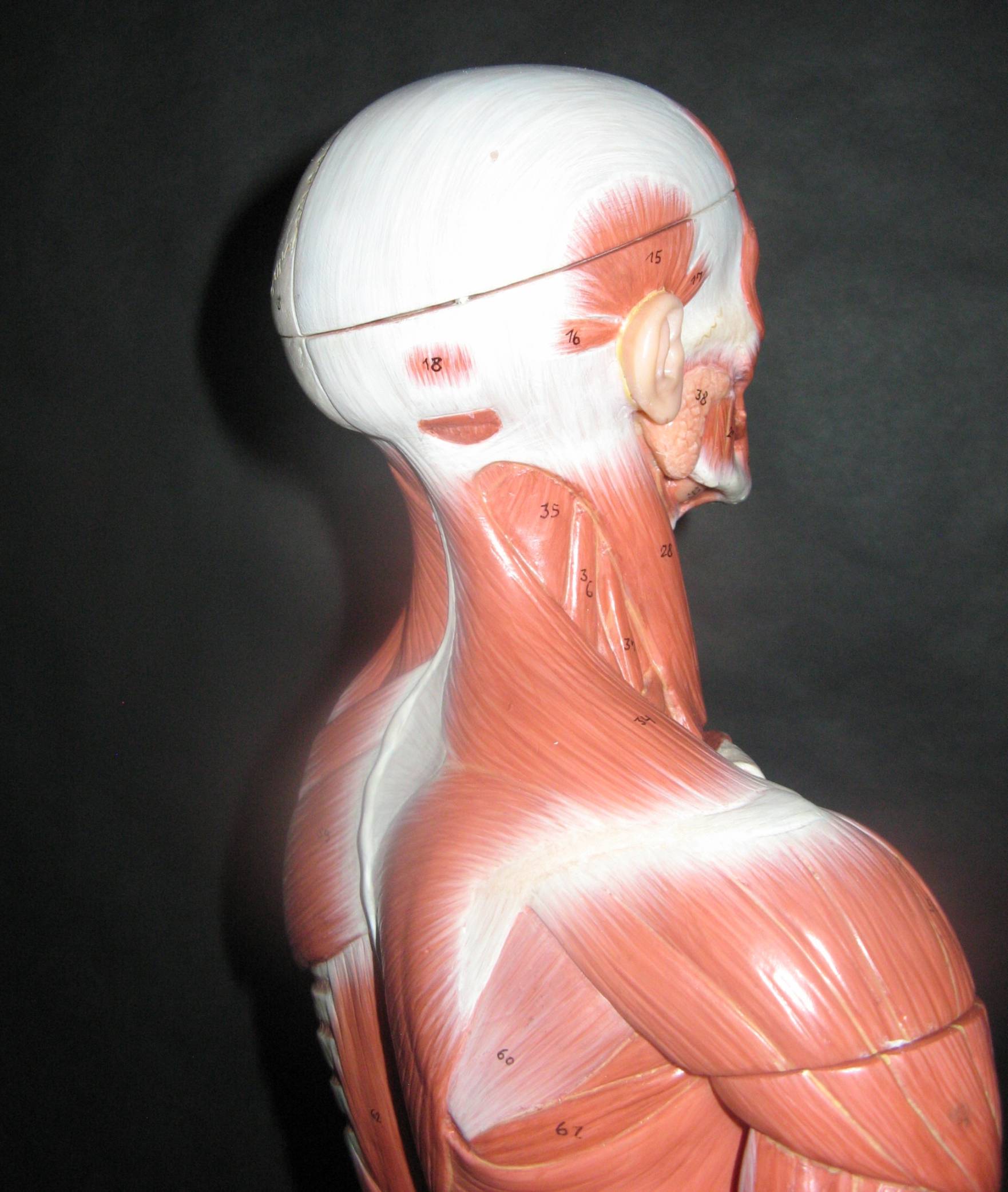 Temporalis
Occipital Belly of Occipitofrontalis
Semispinalis Capitis
Splenius Capitis
Sternocleidomastoid
Levator Scapulae
Scalenus
Trapezius
Deep Muscles of the Chest
Subclavius
External Intercostals
Pectoralis Minor
Serratus Anterior
Rectus Abdominis
Internal Oblique
Tendinous Intersections
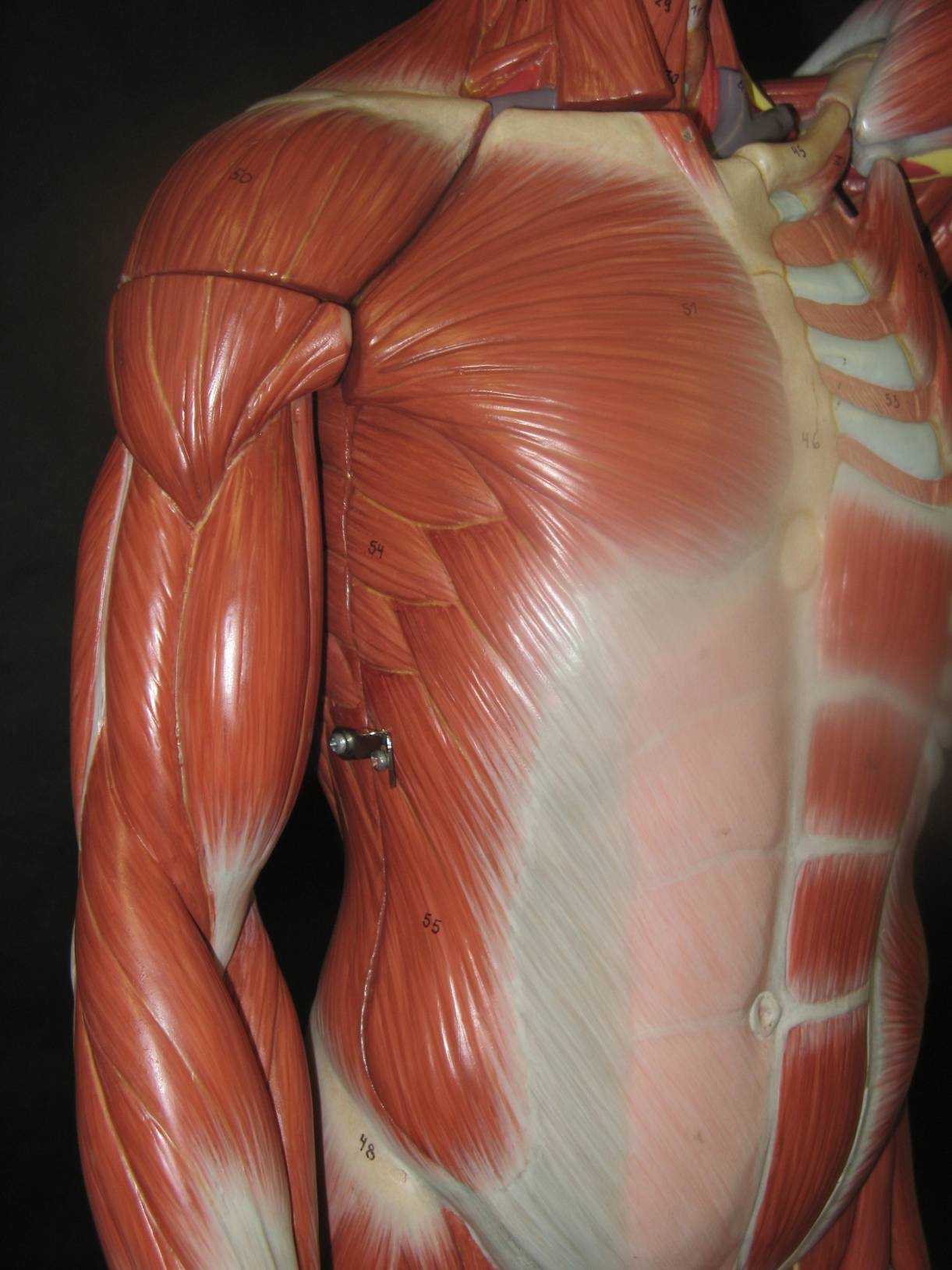 Superficial Muscles 
of the Chest
1. Pectoralis major
2. Serratus anterior
3. Rectus abdominis
4. external oblique
5. Linea alba
Superficial Muscles
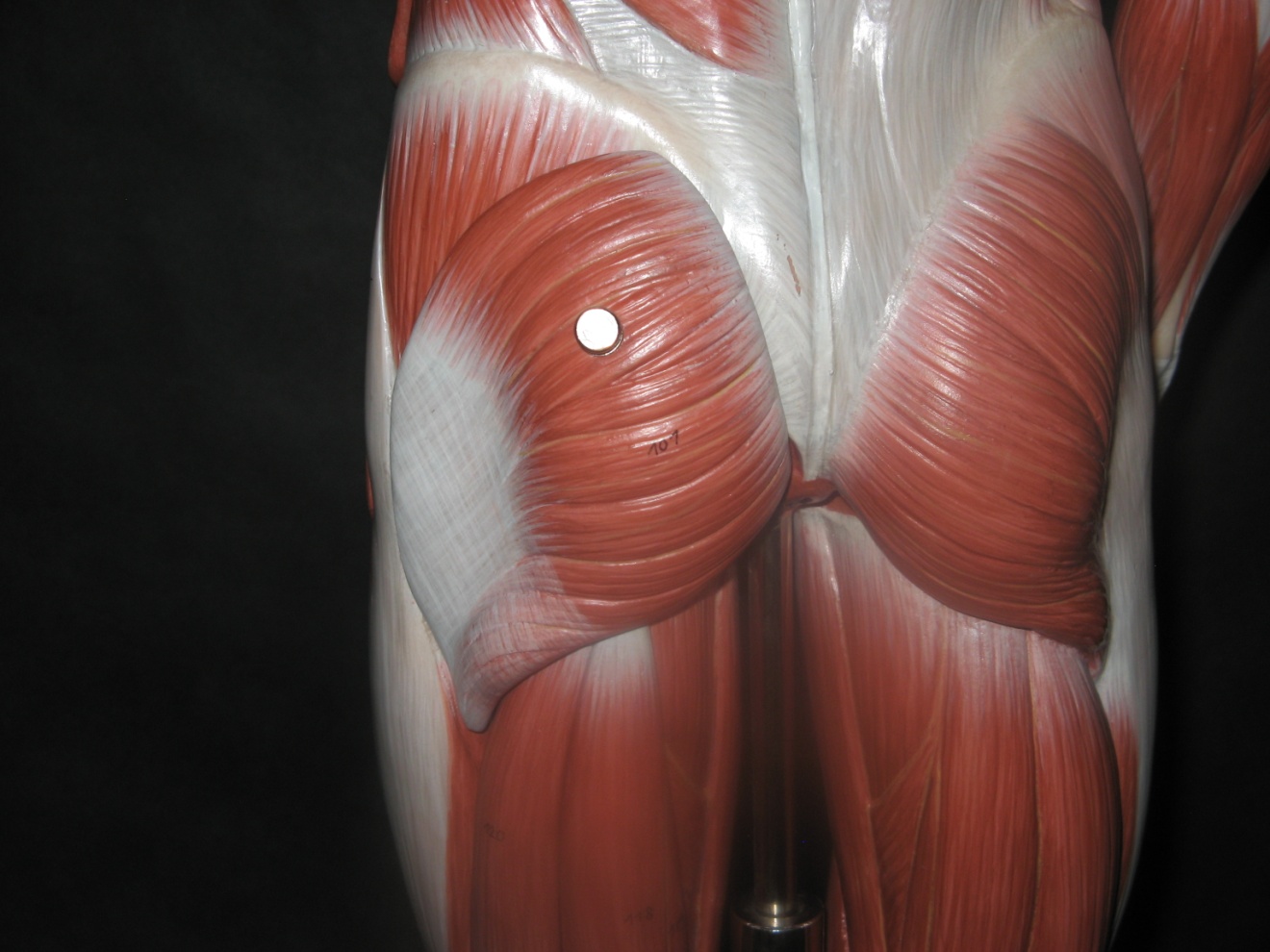 Gluteus medius
Gluteus Maximus
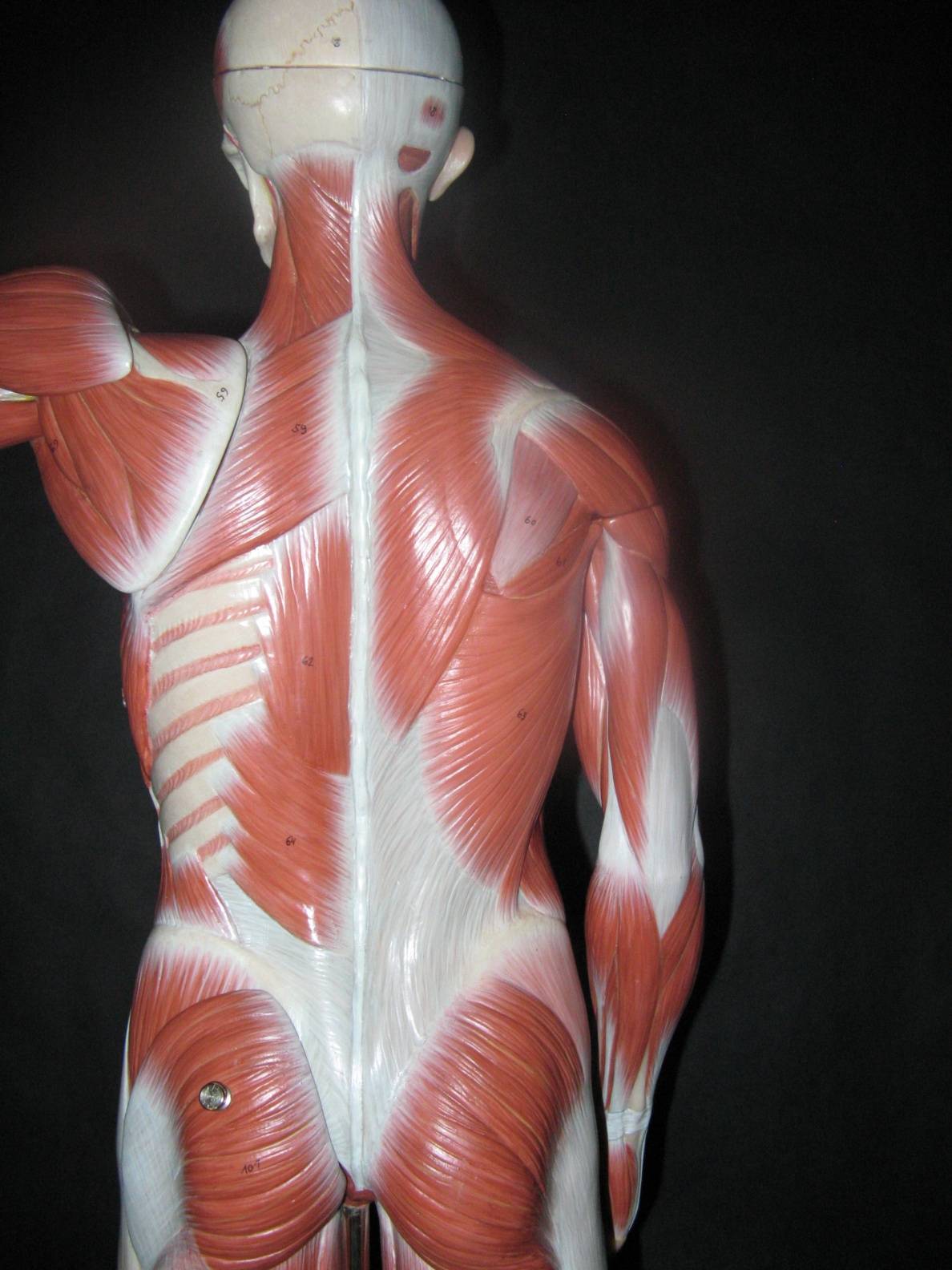 Deep Muscles 
Of the Back
Superficial Muscles
Of the Back
Splenius capitis
Supraspinatus
Trapezius
Rhomboid minor
Rhomboid major
Infraspinatus
Teres minor
Teres major
Lattisimus dorsi
Erector spinae
serratus posterior inferior
external oblique
Thoracolumnar Fascia
Muscles of the Posterior Thigh
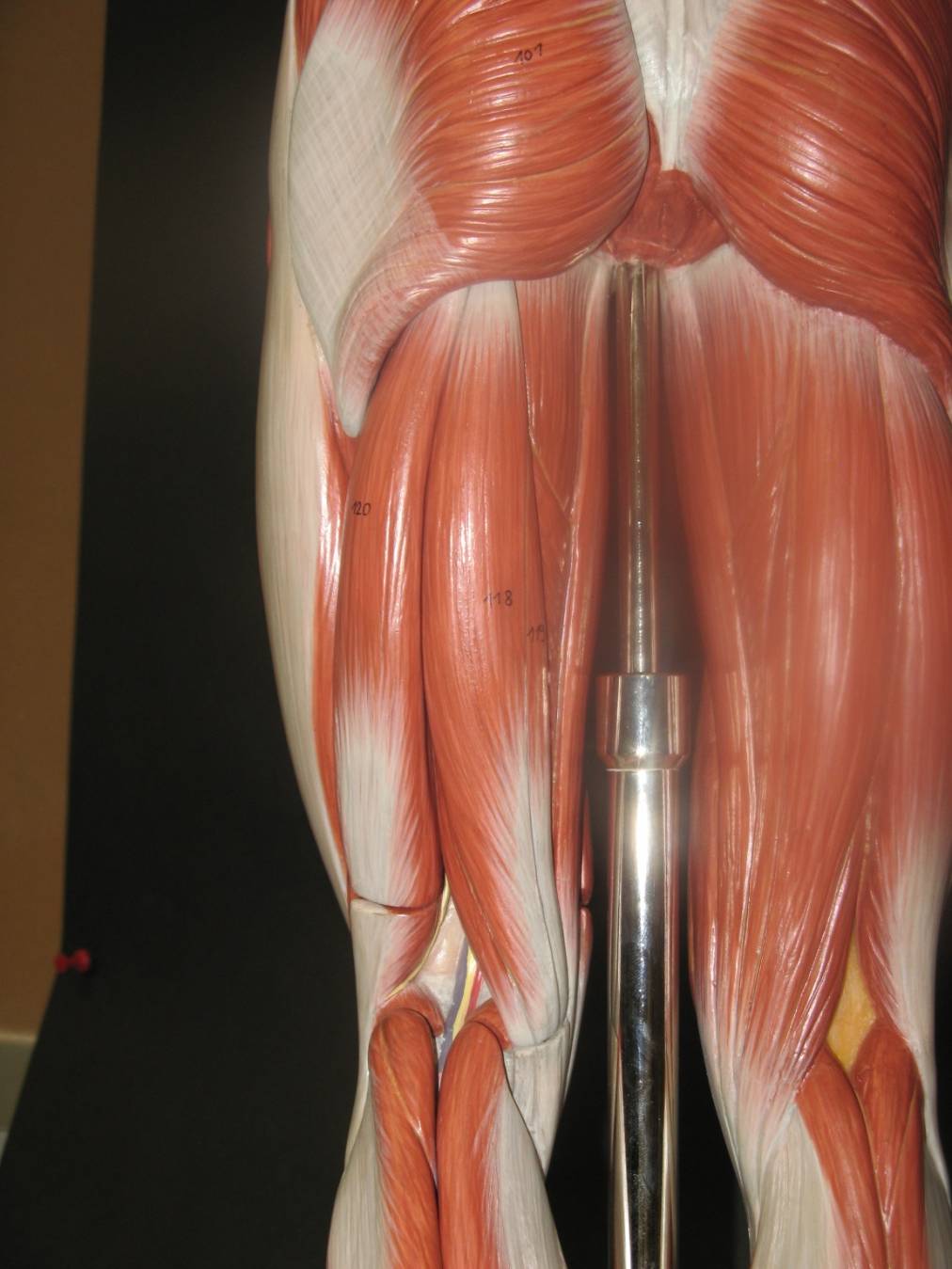 Adductor magnus
Gracilis
Illiotibial band
Semimembranosus
Biceps femoris
Semitendinosus
Plantaris muscle
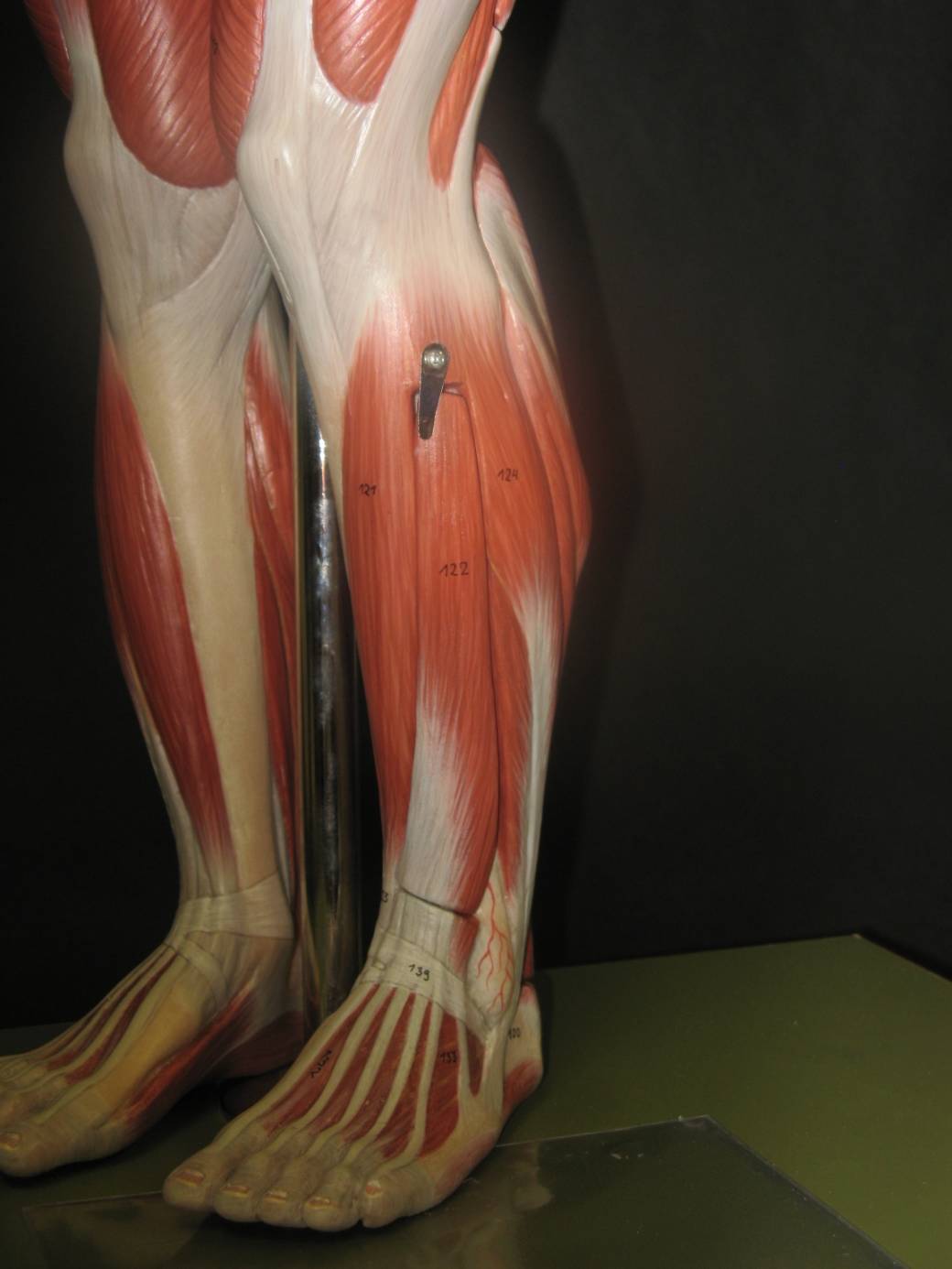 Posterior View of Lower Leg
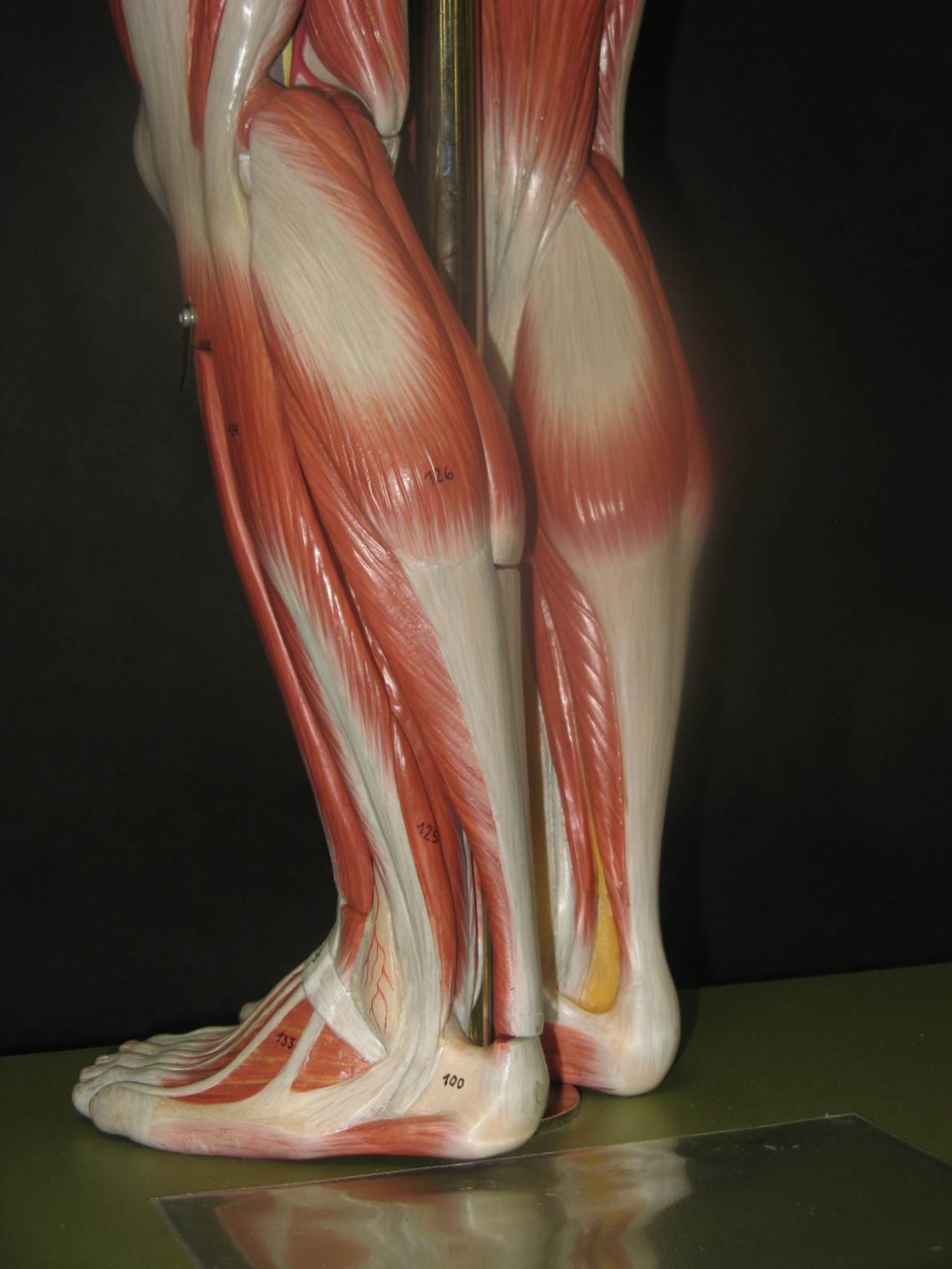 Fibularis longus
Gastrocnemius
Tibialis anterior
Extensor digitorum longus
Soleus
Fibularis Brevis
Fibularis Longus
Peroneus Brevis
calcaneal tendon
Abductor hallucis
Anterior View of Lower Leg
Flexor digitorum brevis
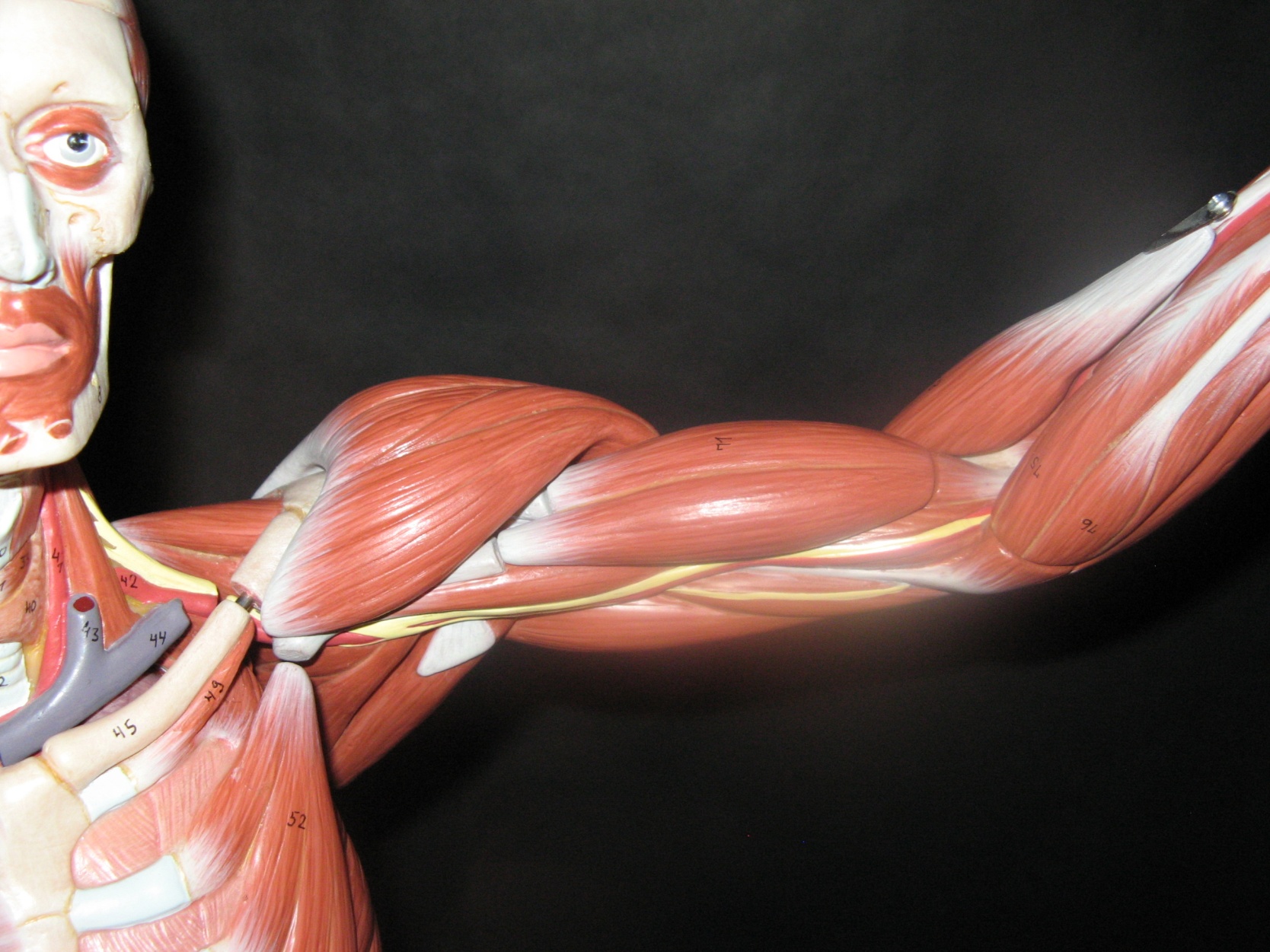 Anterior Upper Arm
Biceps Brachii
Deltoid
Brachialis
Long 
Head
Short 
Head
Medial Head
Triceps
Brachii
Long Head
Coracobrachialis
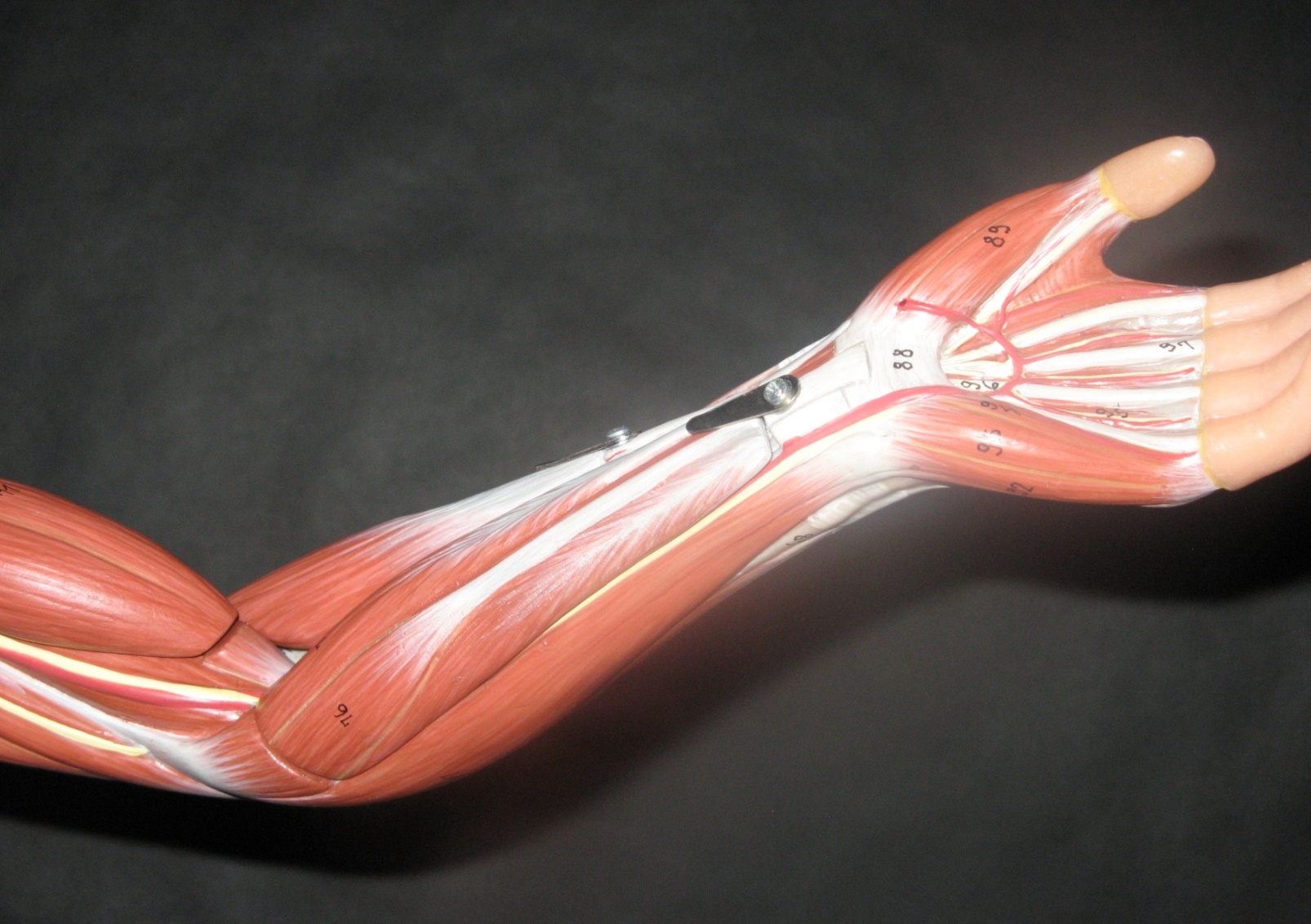 Anterior
Forearm
Flexor pollicus brevis
lumbricals
Brachioradialis
Palmaris
Longus
Abductor digiti minimi
Flexor digiti minimi breivs
Opponens digiti minimi
Flexor
Retinaculum
(Tendon)
Flexor carpi
Radialis
Flexor Carpi
Ulnaris
Lateral View of Anterior Thigh
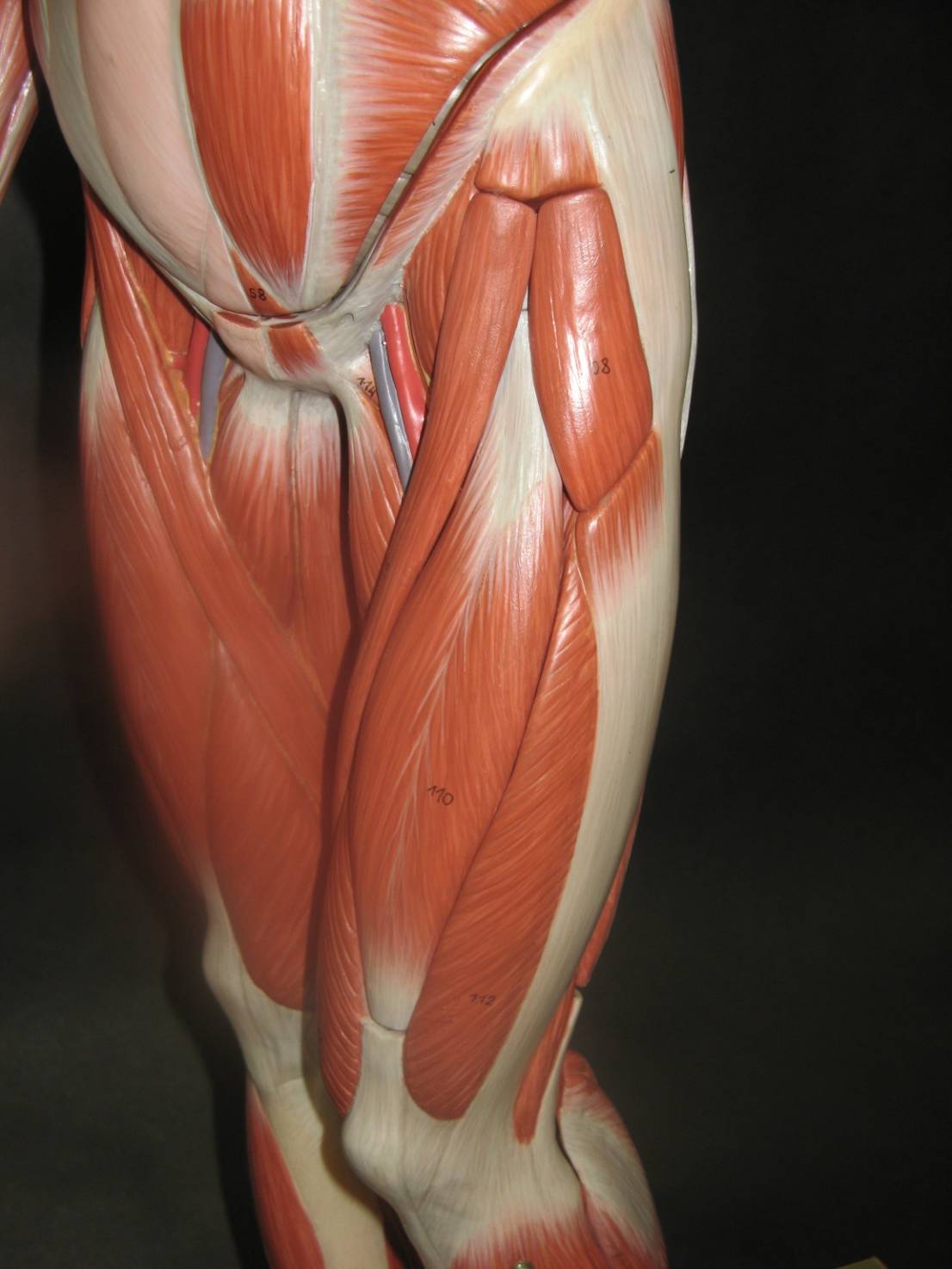 Tensor fasciae latae
Rectus Femoris
Iliotibial
Tract (band)
Vastus Lateralis
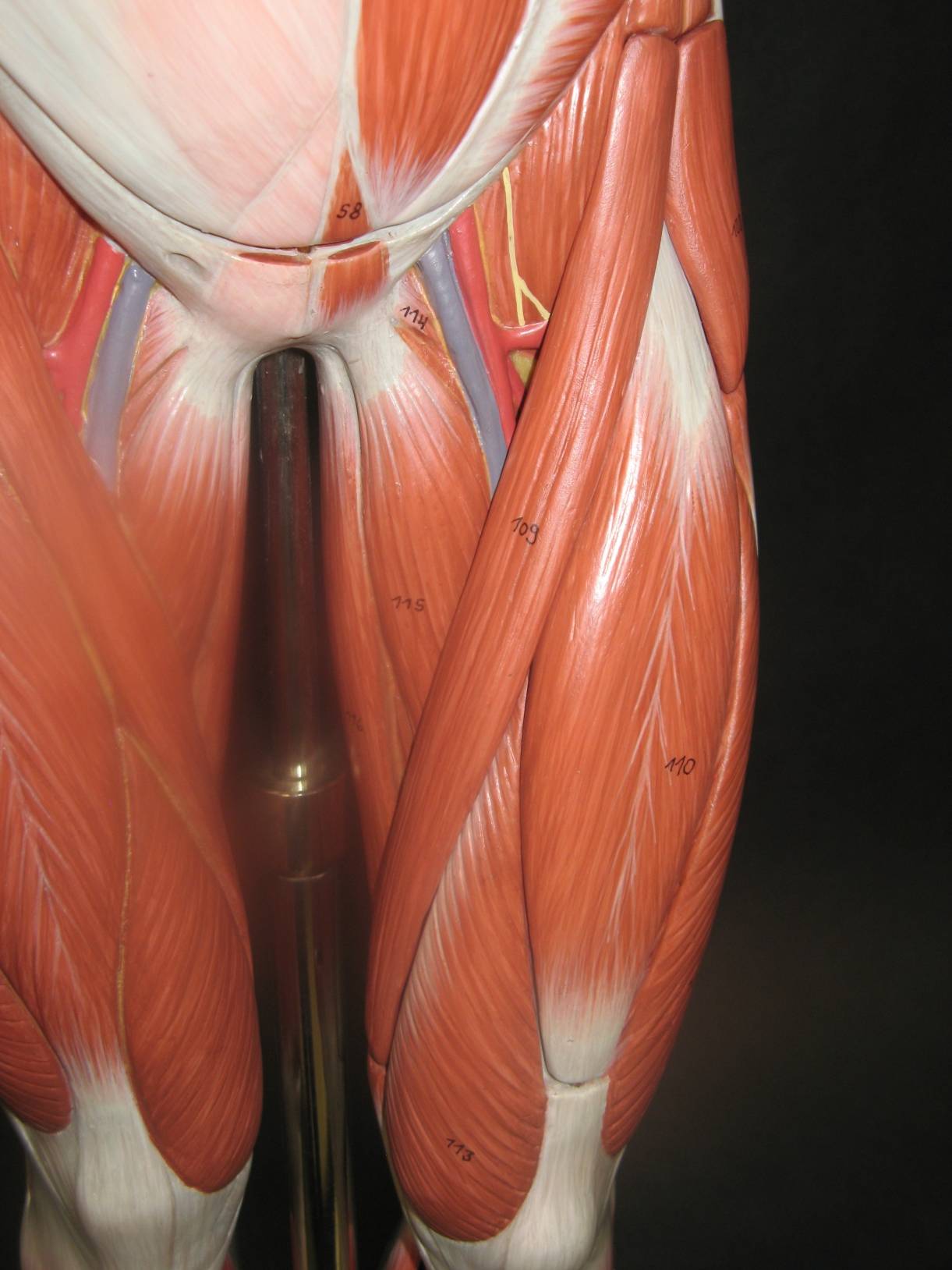 Muscles of the Anterior Thigh
Iliopsoas
Pyramidalis
Pectineus
Adductor
Longus
Adductor
Magnus
Gracilis
Sartorius
Rectus Femoris
Vastus Medialis
Posterior View of Forearm
Lumbricals
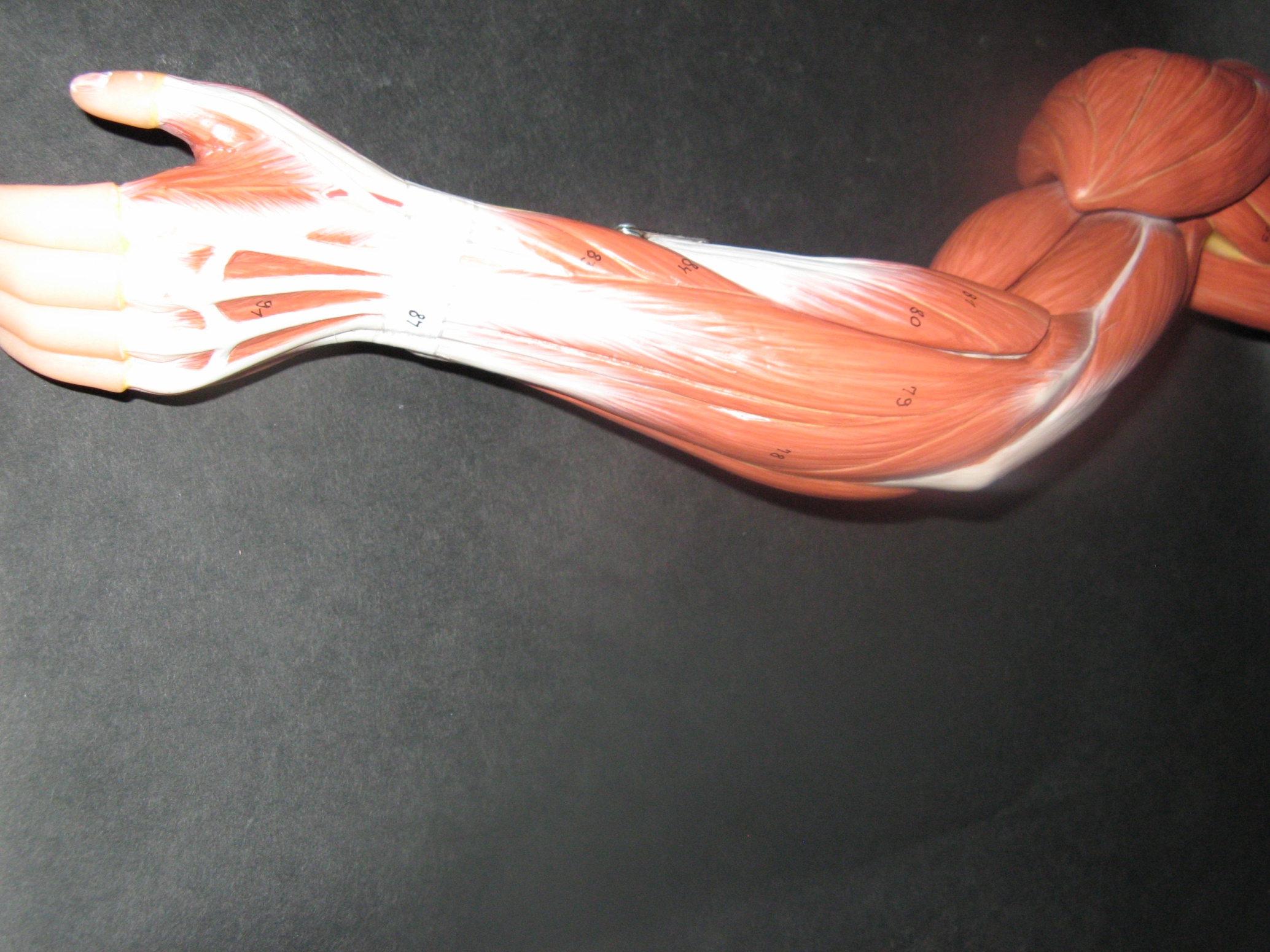 Extensor Pollicis brevis
Abductor Longus
Pollicis
Extensor Carpi Radialis Brevis
Extensor Carpi Radialis Longus
Dorsal interosseus
Tendons of Extensor Digitorum
Extensor Carpi Ulnaris
Insertion of Triceps Brachii
Flexor Carpi Ulnaris
Extensor Digitorum